LINEAR  ALGEBRA
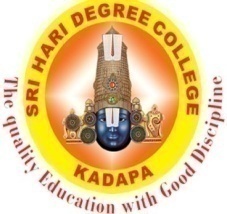 SRI HARI DEGREE COLLEGE
                     (Permanently Affiliated to Yogi Vemana University, Kadapa)
                      Recognized by UGC New-Delhi under Section 2(f) &12(8) 
                      An ISO 9001:2015Certified Institution
                     #45/290-10,BalajiNagar,Kadapa,A.P.,INDIA-516003
                      E-Mail:sriharidc047@gmail.com Web www.sriharidegreecollege.ac.in ©9440074132
                                                                                                                                                                                                prepared
                                                                              by
                                                             DR.V.SUBBAREDDY (H.O.D)
                                                             Dept.of Mathematical Sciences
1
Rank of a Matrix
Sub matrix
		A matrix which is obtained by deleting some rows or columns or both from a given matrix is said to be its sub matrix.
Ex. Given A =
(By deleting 3rd row and 4th column)
(By deleting 3rd row from A) etc., are the sub matrices of A.
1
Minors of Matrix
		Let A be an mn matrix. The determinant of a square sub matrix of A is said to be the minor of the matrix A.
Ex.:    Let A =
This matrix has 3 – rowed, 2–rowed and 1 – rowed minors.
i.e.
etc., are 3 – rowed minors of A
etc., are 2 – rowed minors of A
Each element of the matrix is called 1 – rowed minors of A
3
Rank of a Matrix	
		The order of the non – vanishing minor is called the rank of a matrix or In other words a positive number r is said to be the rank of a matrix A if
(i)	There exists at least one r–rowed minor, whose value is  0 and
(ii)	Every (r + 1) – rowed minor of A is zero.
4
Solved Examples:
Find the rank of each of the following matrices.
(i)
(ii)
(iii)
Sol.:(i) Let A =
This matrix has 3 – rowed, 2 – rowed and 1 – rowed minors.
=  1(2 – 0) – 2(4 – 0) + 3(2 – 0)
=  2 – 8 + 6= 0
There is at least one 2–rowed minor i.e
= 1 – 4 = – 3  0.
5
Hence the rank of A =2
(ii) Let A =
This matrix has 2 – rowed and 1 – rowed minors. There is at least one 2 – rowed minor i.e
= 12 – 4 = 8  0.
Hence the rank of A =2
(iii) Let A =
This matrix has 3 – rowed, 2 – rowed and 1 – rowed minors.
All 3 – rowed and 2 – rowed minors of A are zero.
6
Elementary Transformations
There are three types of elementary transformations (operations).
(i)	Interchange of any two rows (columns).
		Thus the interchange of ith row (column) and jth row (column). Symbolically it is denoted by Ri  Rj  (or)Ci  Cj
(ii)	Multiplication of each element of a row (column) with a non – zero scalar.
		Thus the multiplication of ith row (column) by a non – zero scalar k is symbolically denoted by Ri  k Ri (or) Ci  kCi
(iii)	The addition of the elements of a row (column) with the corresponding elements of any other row (column) which is multiplied by a non–zero scalar.
		Thus the addition of the elements of ith row (column) to the corresponding elements of the jth row (column) which is multiplied by a non – zero scalar k.
Note:	Elementary transformations does not change the rank of a matrix
7
Echelon form or Triangular form of a matrix
A matrix is said to be in Echelon form or Triangular form if the following three properties are satisfied.
	(i)	Zero rows, if any, must be below the non – zero rows.
	(ii)	The first non-zero element of a non-zero row is equal to unity (1)
	(iii)	The number of zeros before the non – zero element of a row is less than such zeros in the next row.
	Note: – Condition (ii) is not compulsory.
	After reducing the matrix A to Echelon form, the number of non – zero rows gives the rank of the matrix.
is in Echelon form, since it satisfies all the three conditions of the Echelon form
Ex.:The matrix A =
8
1.	Reduce the following matrices into Echelon form and determine the rank of the matrix.
(ii)
(i)
Let A=
Sol.: (i)
Applying R1  R3, we have
Applying R3  R3 – 5R1, we have
A ~
A ~
Applying R3  R3 – 8R2, we have
1
A ~
which is in Echelon form
Here the number of non – zero rows is 3
Hence r(A) = 3
Applying R2  R2 – 2R1,
 R3  R3  3R1 and 
R4  R4 – 6 R1, we have
Sol(ii):
Let A =
Applying R2  R3,  we have
A ~
Applying R4  R4 – R3, we have
A ~
2
which is in Echelon form
A ~
Here the number of non-zero rows of the equivalent matrix is 3
Hence r(A) = 3
2. Reduce the following Matrix to Triangular form and determine it’s rank.
Sol:
Let A =
Applying R3  R3 – R1, 
R4  R4 – R1, we have
3
Applying R4  R4 – 2R2 , 	we have
A ~
A ~
Applying R3  3R3 – 4R2,	we have
A ~
which is in Echelon form.
Hence r(A) = The number of non-zero rows of the last equivalent – matrix of A = 3
12
3. Find the rank of following matrix by reducing into Echelon form.
Applying R2  R2 + R1 ; 
R3  R3 + 2R1 ; 
R4  R4 – R1 , we have
Sol:
Applying R3  2R3 – 11R2, 
R4  R4 + 2R2, we have
A ~
A ~
Applying R4 + 6R4 + R3, we have
13
A ~
which is in Echelon form
Hence r(A) = the number of non – zero runes of the last equivalent matrix of A        
                         = 4
4. For what value of k the            
                            matrix A =
has rank 3.
Sol:
Let A =
Applying R1  R2, we have
Applying R2  R2 – 4 R1, 
R3  R3 – kR1, 
R4  R4 – 9R1, we have
A ~
14
A ~
Since the given matrix is of rank 3, then it’s 4-rowed miner is zero. i.e. det A=0.
Expanding by C1, we have
Again expanding by C1, we have
15
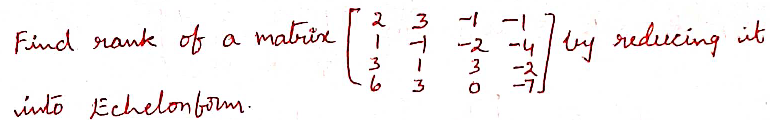 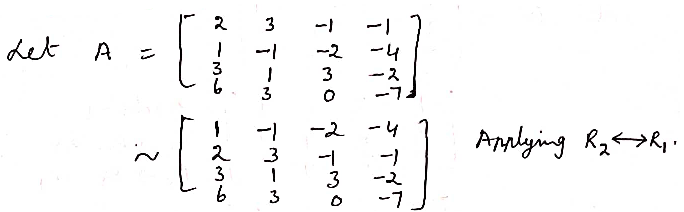 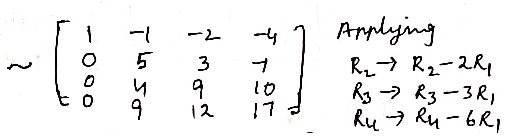 16
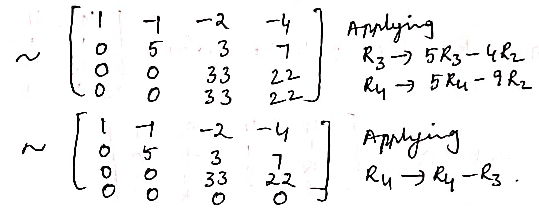 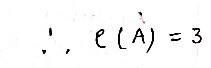 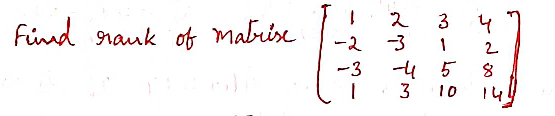 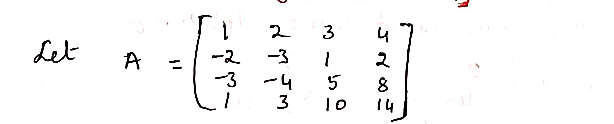 17
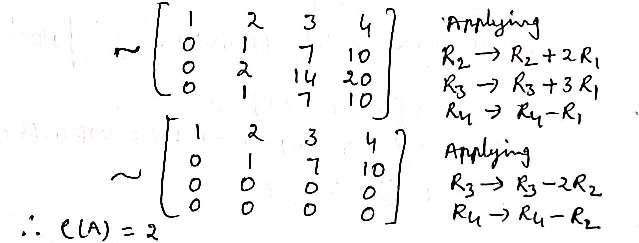 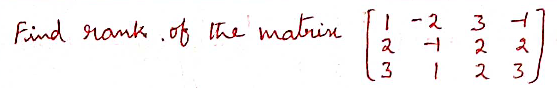 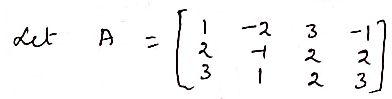 18
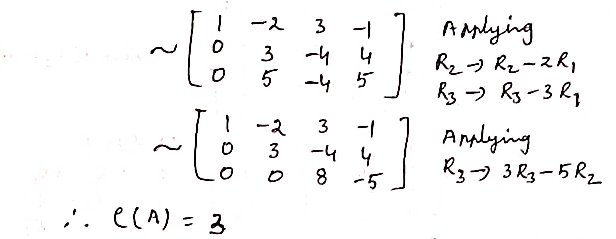 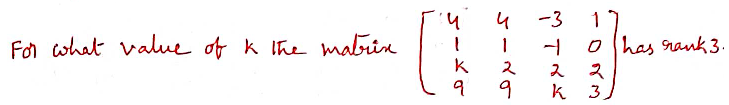 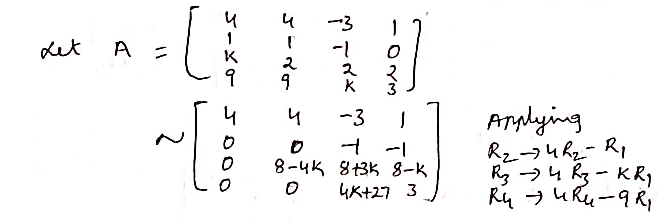 19
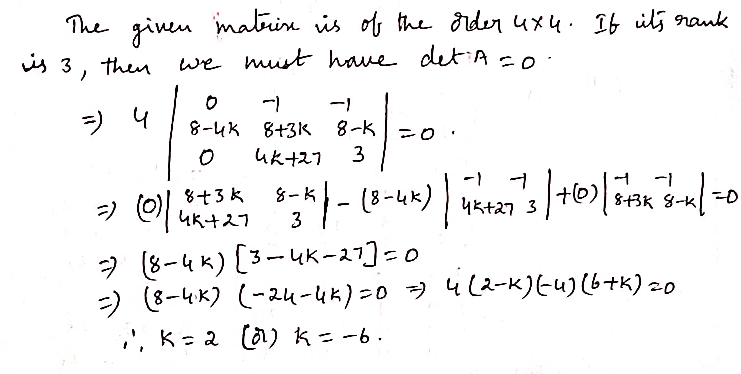 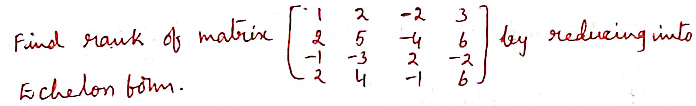 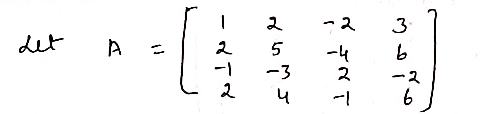 20
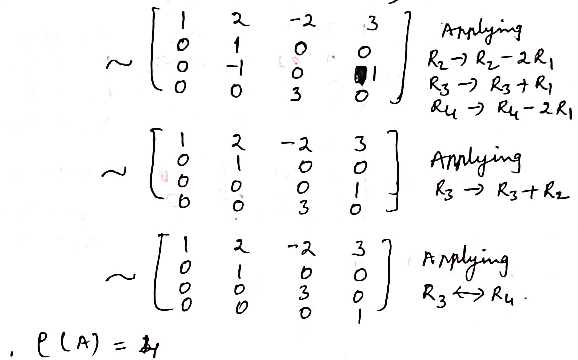 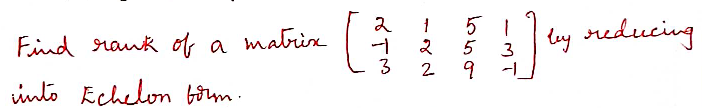 21
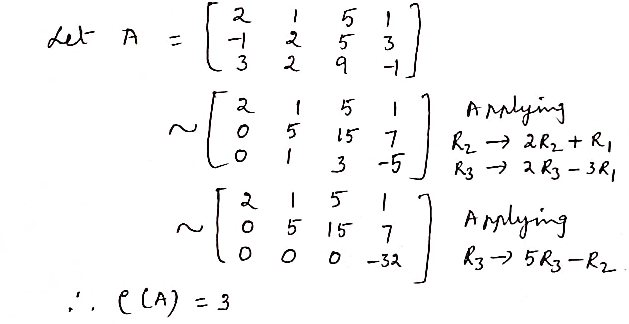 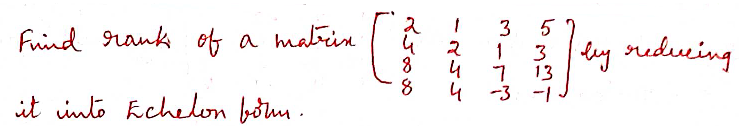 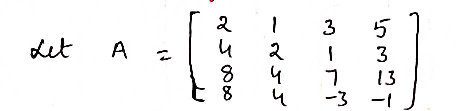 22
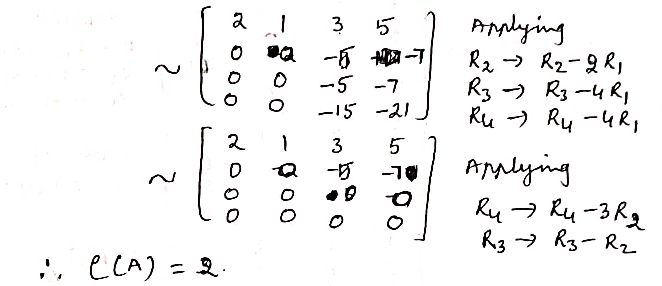 23
Normal form or canonical form of a Matrix
If an m  n matrix can be reduced to the form
by using a finite chain of Elementary transformations, where Ir is the r –rowed unit matrix, then the above form is called “The normal form” or “The first canonical form” of a Matrix
Here r indicates the rank of a matrix.  The various normal forms are
etc.
24
Problems on Normal form
1. Find the rank of the matrix
by reducing to normal form.
Sol.
Let A =
Applying R1  R3, we have
Applying R2 R2 – 4R1, 
R3  R3 – 2R1and 
R4  R4 – R1, we have
A ~
Applying C2  C2 + C1, 
C4  C4 – 3C1, we have
A ~
25
A ~
Applying R4  6R4 + R2, we have
Applying C4  3C4 + 5c2, we have
A ~
A ~
Applying C4  C4 + 8C3, we have
A ~
Applying R2  R2 /6; R4  R4 /6
26
A ~
Applying R3  R4 , we have
A ~
Which is the normal form of the matrix A.
Hence rank of the matrix A = r(A) = 3
2. Reduce the matrix A =
into the normal form and determine its 
rank.
Sol.:
Given A =
Applying R2  R2 – 4R, we have
27
Applying C2C2 + C1, 
C3  C3 – 2C1 and 
C4  C4 + 3C1, we have
A ~
Applying R2  R4, we have
A ~
Applying R3  R3 – 3R2, 
R4  R4 – 5R2, we have
A ~
Applying C4  C4 – 2C1, we have
A ~
28
A ~
Applying R3  R4, we have
Applying C4  2C4 + C3, we have
A ~
Applying R3  R3 /-8,
 R4  R4 /-4
A ~
A ~
29
which is the normal form of the matrix A.
Hence r(A) = 4
into canonical form and hence determine its rank.
3. Reduce the matrix
Applying R1  R3, we have
Sol.: let A =
Applying R3  R3 – 3R1, we have
A ~
Applying C2C2+2C1, 
C3  C3 + 3C1 and 
C4  C4 – 2C1, we have
A ~
30
Applying R3  R3 – 2R2, 
R4  2R4 – R2, we have
A ~
Applying C3  C3 – C2 and 
C4  2C4 – C2, we have
A ~
Applying R4  5R4 – 2R3, we have
A ~
Applying C2  C2  /2;
                 C3  C3  /5
A ~
31
Applying C4  C4 + 9C3, we have
A ~
Applying C4  C4 /23
A ~
A ~
which is the canonical form of the matrix A.
Hence r(A) = 4
32
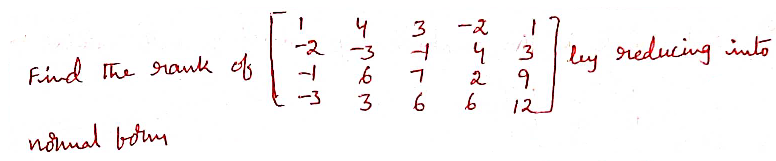 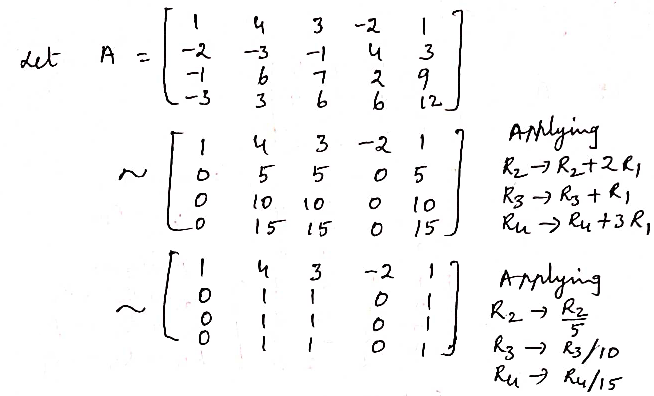 33
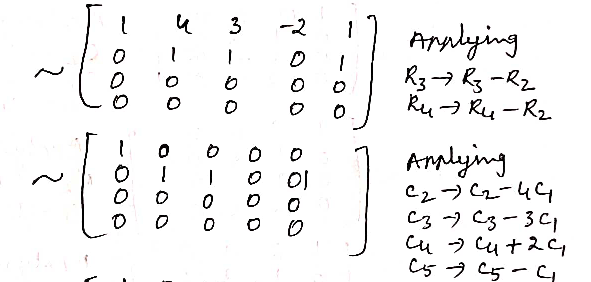 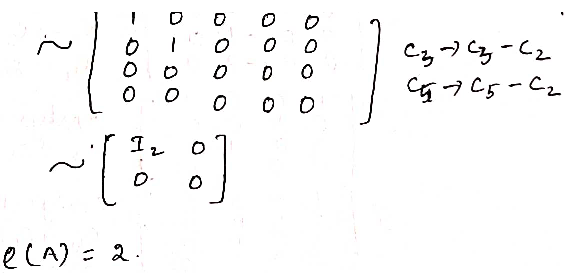 34
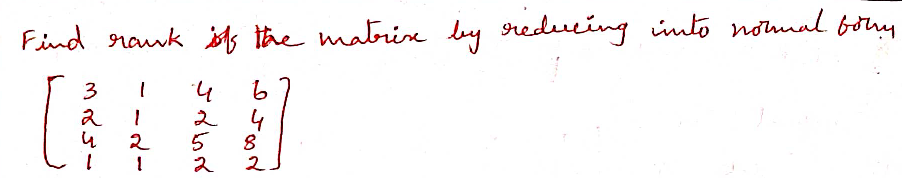 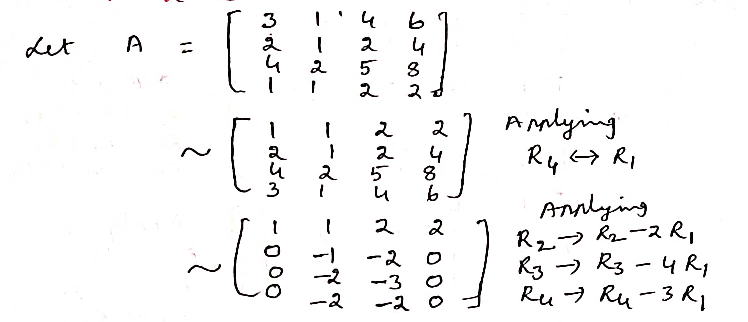 35
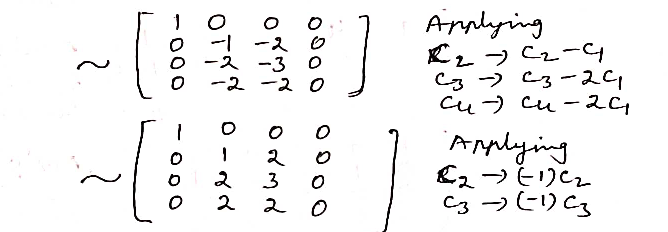 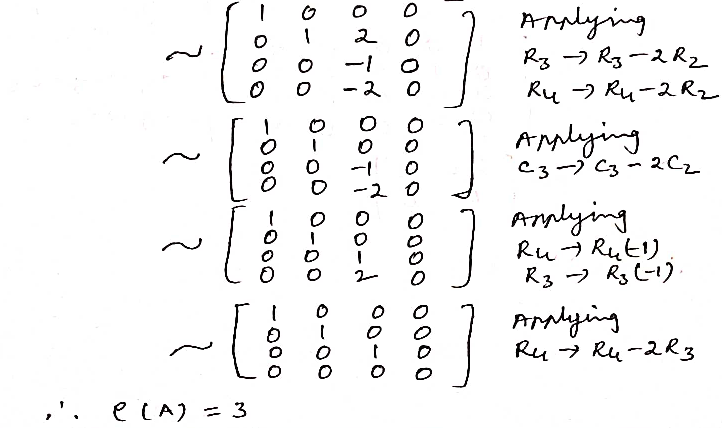 36
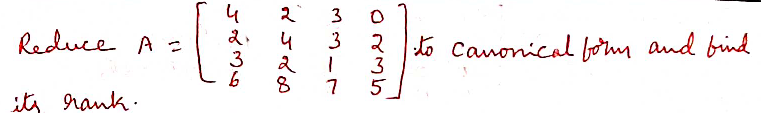 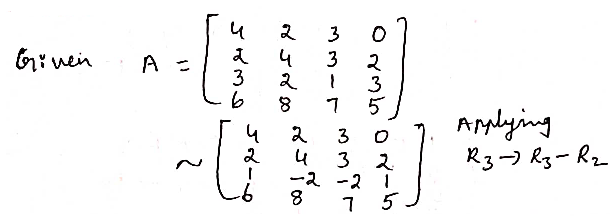 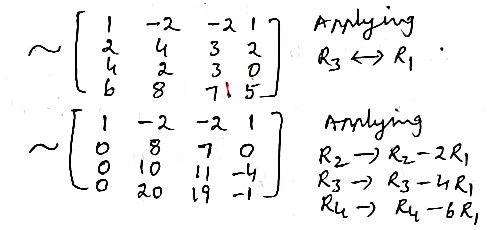 37
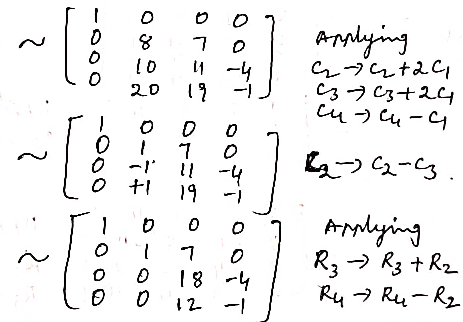 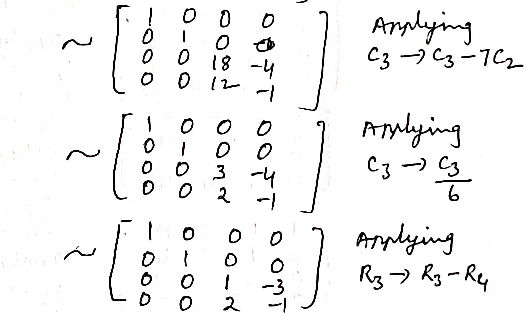 38
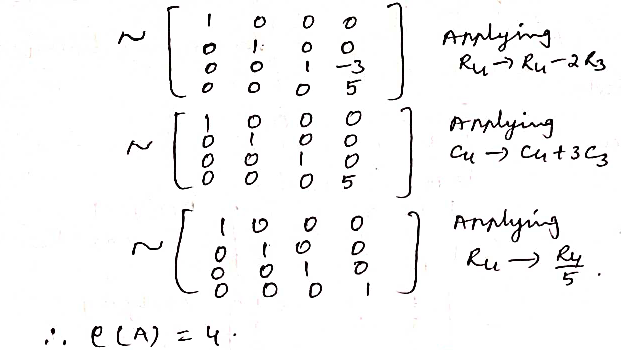 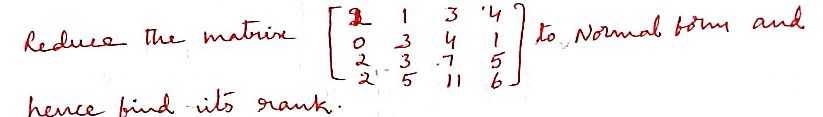 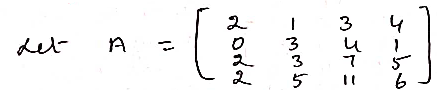 39
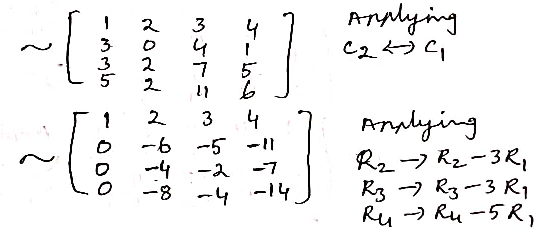 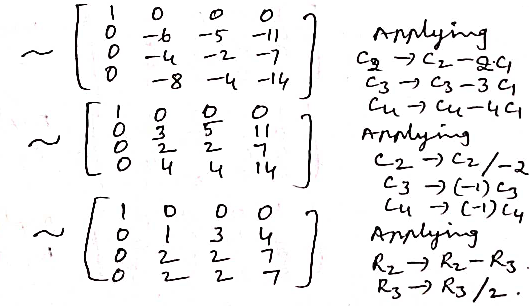 40
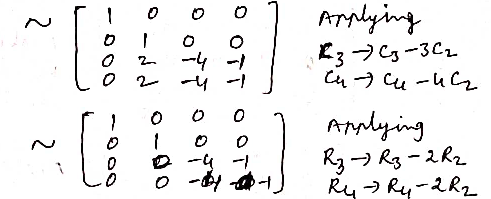 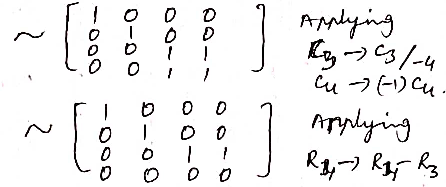 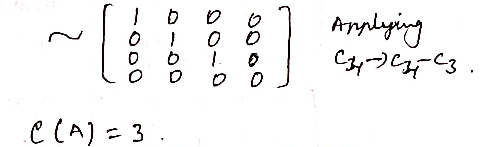 41
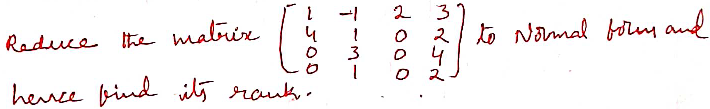 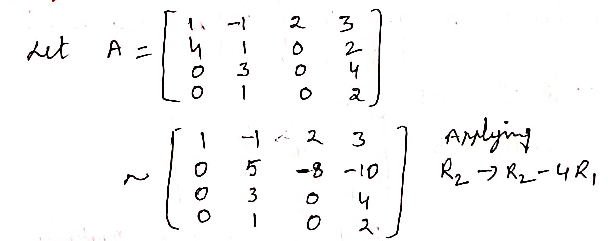 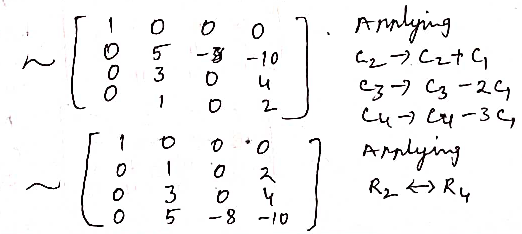 42
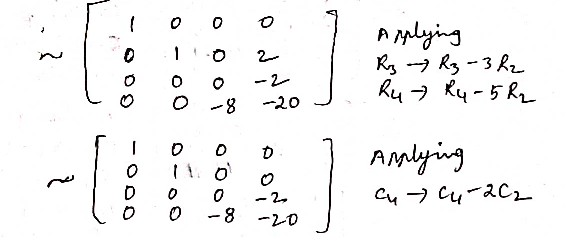 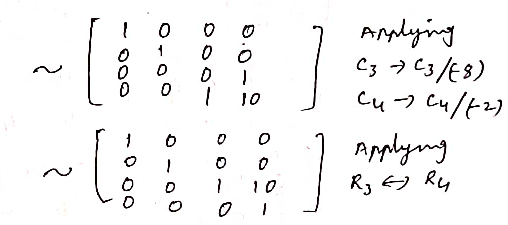 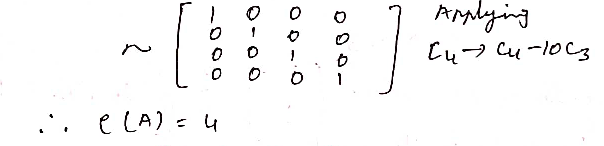 43
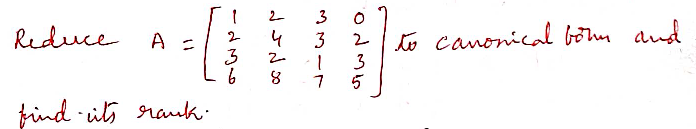 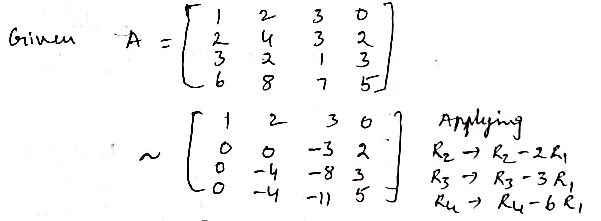 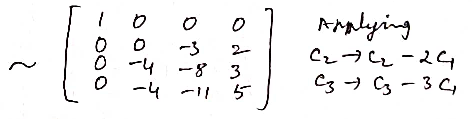 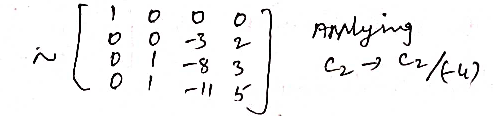 44
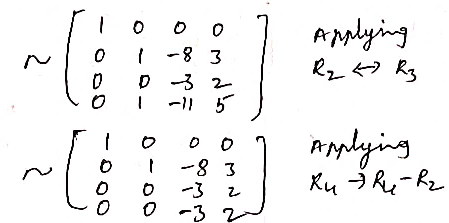 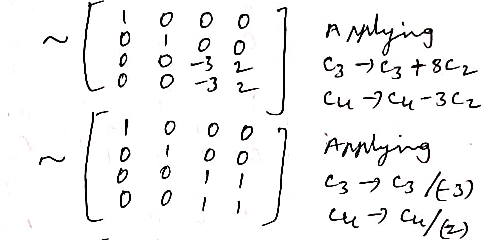 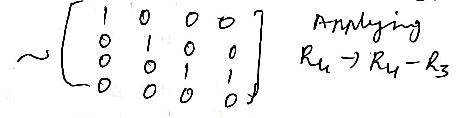 45
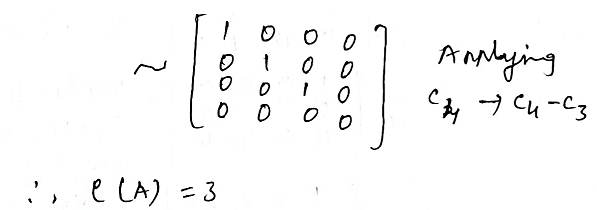 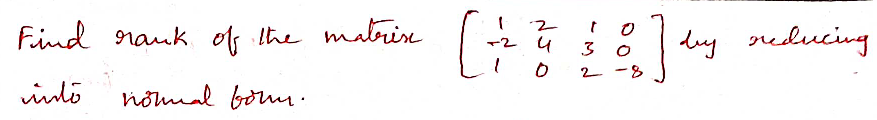 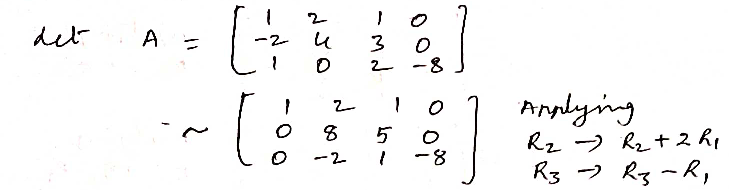 46
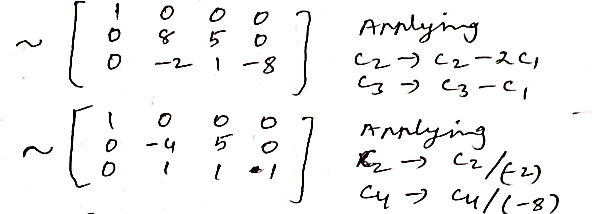 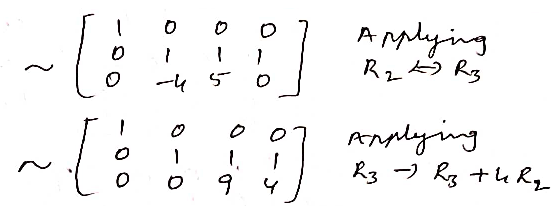 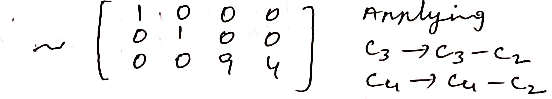 47
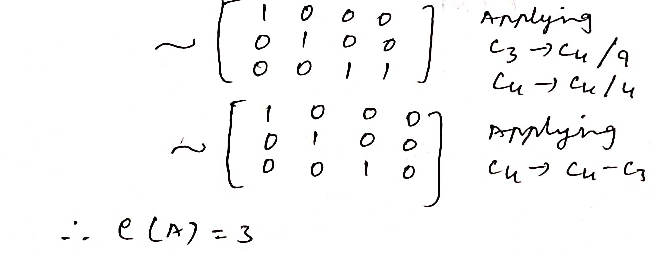 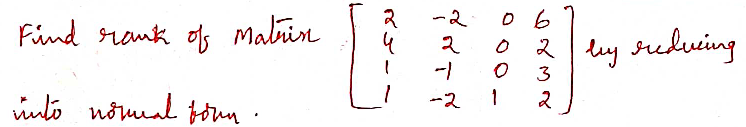 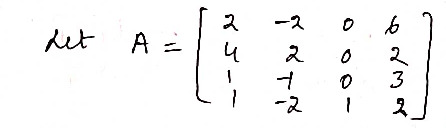 48
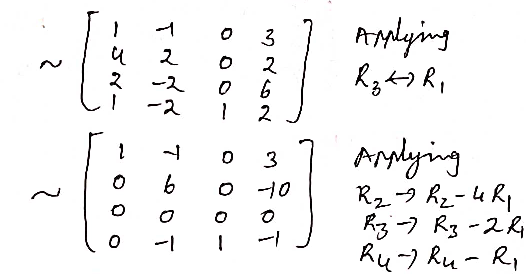 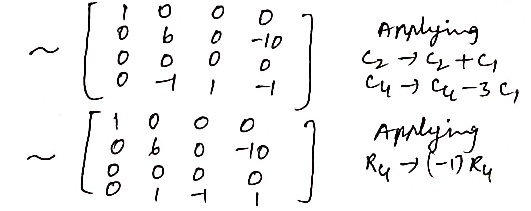 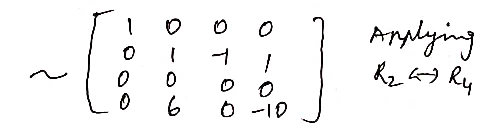 49
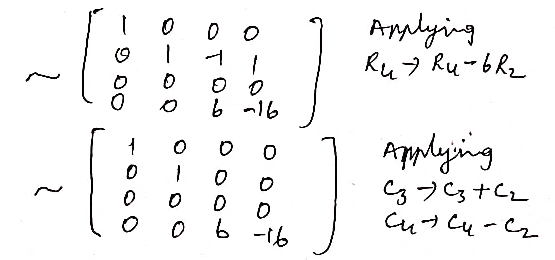 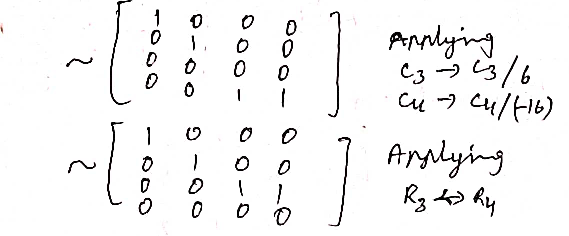 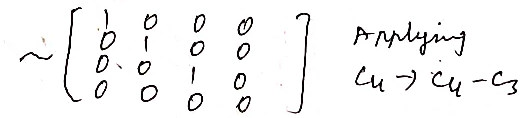 50
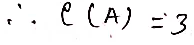 Solution linear systems
		In this chapter we study the nature of solution of a system of linear equations with the help of rank and its related procedures. We shall first consider system of homogeneous linear equations and then proceed to discuss the system of non–homogeneous linear equations.
1.  Homogeneous linear equations
A set of equations of the form
is said to be a system of ‘m’ homogeneous equations in n unknowns x1, x2,…….xn. Then obviously we can write the above system of equations (1) in the form of a single matrix equation given by AX = 0…….(2),
51
is the matrix of unknowns and
is the 		null matrix of the system of equations (1)
Note:1) The solution x1 = x2 = …= xn = 0 i.e
52
is called a solution of (1) and it is said to be the trivial solution (zero solution) of the system of homogeneous equations AX = 0.
2) 	Always the system of homogeneous equations consistent i.e it contains a solution.
3) Always a system of homogeneous linear equations i.e AX = 0 contains ‘n – r’ linearly independent solutions. Where r being the rank of the coefficient matrix A and n being the number of variables of the system.
4) The Trivial solution X = 0 is not linearly independent and it is a linearly dependent solution.
Nature of solutions of AX = 0:	
		Suppose we have m equation in n unknowns. Then the coeffici-ent matrix A will be of order m  n. Let r be the rank of the matrix A. obviously r cannot be greater than n (the number of columns of the matrix A). Therefore we have either r = n or r < n.
53
Case 1:   	If r = n, then the given system of equations AX = 0 will have n – r = n – n = 0 linearly independent solutions. So in this case the given system possesses a linearly dependent solution i.e only a trivial solution [zero solution]
Case 2:     If r < n, then the given system of equations AX = 0 contains ‘n – r’ linearly independent solutions. Any linear combination of these solutions will also be a solution of AX = 0. Thus in this case the given system AX = 0 contains an infinite number of solutions.
Working procedure
Step 1:	First write the matrix equation of the given system of equations.
Step 2:	        Reduce the coefficient matrix A to Echelon form and determine the rank of A. Let r be the rank of the coefficient matrix A of order m  n and n be the number of variables or unknowns of the given system of equation A X = 0.
54
Step 3:	Now we have to verity the following cases
(i)	If r = n, then the given system of equations AX = 0 possesses only a trivial solution (zero solution) i.e x1 = x2 …..= xn = 0 or X = 0.
(ii)	                   If r < n, then the given system of equations possesses an infinite number of solutions. Of these solutions, (n– r) solutions are linearly independent and the remaining are depending upon them. So, we have to assign arbitrary values for (n–r) variables, and the remaining variables are depending upon them.
55
Solved Examples
Ex.1.	Solve completely the system equations
			  x + y – 3z + 2w = 0	
			2x – y + 2z – 3w = 0
			3x – 2y + z – 4w = 0
		      – 4x + y – 3z + w = 0
Sol.:	The matrix equation of the given system of equations is AX = 0
56
Now we have to reduce the coefficient matrix A to Echelon form by applying E – row transformations only and determine the rank of A.
Applying R2  R2 – 2R1; R3 R3 – 3R1,; R4  R4 + 4R1, we have
Applying R3  3R3 – 5R2;
               R4  3R3 + 5R2; we have
A ~
Applying R4  2R4 – R3, we have
A ~
A ~
57
Here the rank of A = r = The number of non–zero rows of equivalent matrix A = 4.
	i.e. r = 4 = n   i.e.  the number of unknowns of the system.
	Hence the given system of equations contains only a trivial solution
	 x = y = z = w = 0 is the only solution of the given system of equations.
Ex.2.	Solve completely the system of equations
				x – 2y + z – w = 0, 	x + y – 2z + 3w = 0;
			 4x + y – 5z + 8w = 0 and 5x – 7y + 2z – w = 0
Sol.:	The matrix equation of the given system of equations is 
	AX = 0 …….. (1)
58
Now we have to reduce the coefficient matrix A to Echelon form by applying E – row transformations only.
Applying R2  R2 – R1; R3  R3 – 4R1; R4  R4 – 5R1, we have
Applying R3  R3 – 3R2; 
                 R4  R4 – R2, we have
A ~
A ~
which is in Echelon form
Here the rank of A = r = The number of non – zero rows of the equivalent matrix A = 2
i.e r = 2 < n = 4 i.e the number of unknowns of given system.
59
So that the given system possesses an infinite number of solutions.  Of these n – r = 4 – 2 = 2 are linearly independent and the remaining are depending upon them. 
		So we have to assign arbitrary values for 2 variables and the remaining 2 variables are depending upon them.
		Now the equivalent matrix equation of AX = 0 is
The equations can be written as x – 2y + z – w = 0 ––––– (1)
										3y – 3z + 4w = 0    ––––– (2)
From (2), 3y = 3z – 4w    y = z –
From (1), x = 2y – z + w = 2
60
Choosing z = k1, w = k2 ,where k1, k2 are arbitrary constants, we have x = k1 -
x = k1 -
z = k1, w = k2,where k1, k2 are arbitrary constants, constitute the general solution of the given system of equations.
Ex.3.	Solve completely the system of equations
			4x + 2y + z + 3 = 0
			6x + 3y + 4z + 7 = 0
			2x + y +  = 0
Sol.:	The matrix equation of the given system of equations is AX = 0
61
Now we have to reduce the coefficient matrix A to Echelon form by using E – row transformation only.
		Applying R2  2R2 – 3R1; R3 2R3 – R1, we have
A ~
Applying R3  5R3 + R2, we have
A ~
which in Echelon form
62
Here the rank of A = r = the number of non – zero rows of the equivalent matrix A = 2
i.e r = 2 < n i.e the number of unknowns.
		So that the given system of equations has an infinite number of solutions.  Of these solutions, n – r = 4 – 2 = 2 are linearly independent and the remaining are depending upon them. So we have to assign arbitrary values for 2 variables and the remaining 2 variables are depending up on them.
		Now the equivalent matrix equation of AX = 0 is
The equations can be written as 
				4x + 2y + z + 3  = 0 ….. (1)
				5z + 5 = 0 …. (2)
		From (2); 5z = – 5  z = – 
		From (1); 4x = – 2y – z – 3 = – 2y +  – 3
				4x = – 2y – 2
				x = – y/2 – /2 = – 1/2 (y + )
63
Choosing y = C1 and  = C2, where C1 and C2 are arbitrary constants, we have
	 	x = –1/2[c1 + c2], z = – c2
where c1, c2 are arbitrary constants, constitute the general solution of the given system of equations.
Ex.4.	Solve the following system of equations for all values of k.
			2x + 3ky + (3 k + 4) = 0
			x + (k + 4) y + (4 k + 2) z = 0
			x + 2 (k + 1) y + (3k + 4) z = 0
Sol.:	The matrix equation of the given system of equations is AX = B
64
Applying R1  R2, we have
A ~
Applying R2  R2 – 2R1, 
                 R3  R3 R3– R1, we have
A ~
65
Expanding with the first column, we have
Case (i): When
the given system of equations of equations possesses a zero solution i.e a trivial solution.
					 x = y = z = 0 is the only solution for the given system of equation.
Case (ii)  :When k = 2, the equivalent matrix of A is
A ~
which is in Echelon form
66
Here the rank of A = 2 = the number of non – zero row of equivalent A.
		i.e r = 2 < n i.e the number of unknowns. So that the given system contains an infinite number of solutions.  Of these (n – r) = (3 – 2)= 1 is linearly independent and the remaining are depending upon it.
i.e The equivalent matrix equation is
= –10z + 10z = 0
67
and z = c, where c is arbitrary constant, gives     the general solution of the given system of equations.
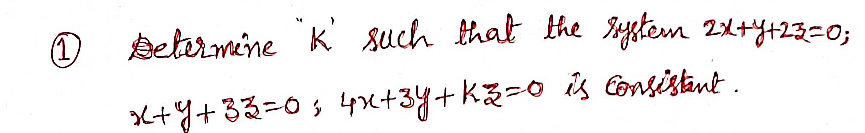 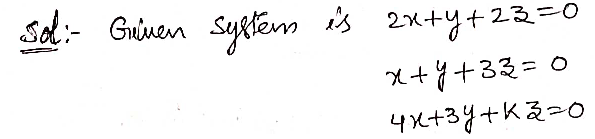 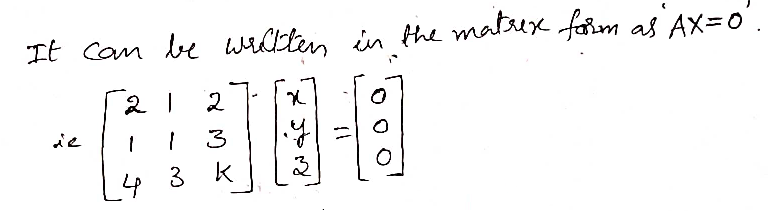 68
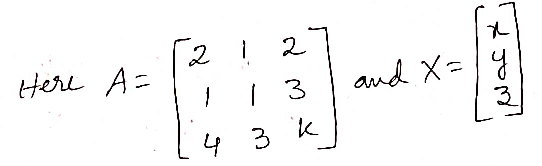 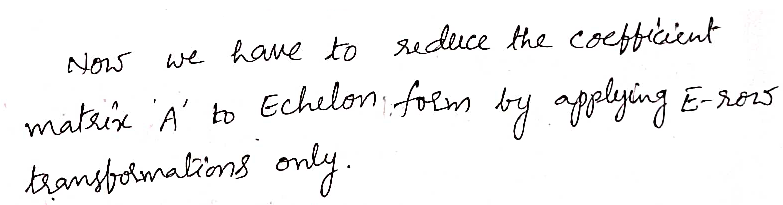 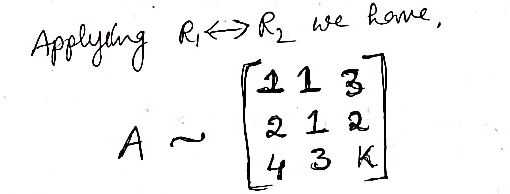 69
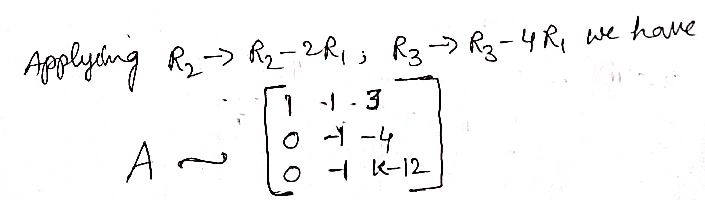 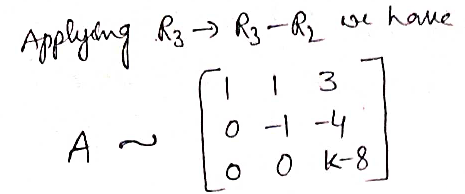 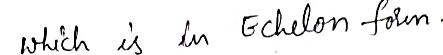 70
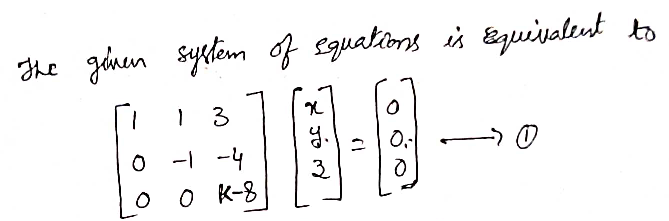 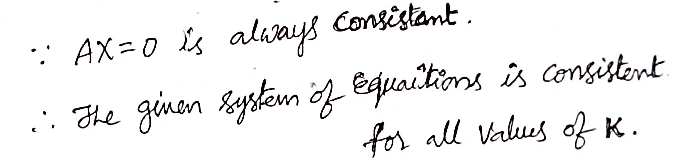 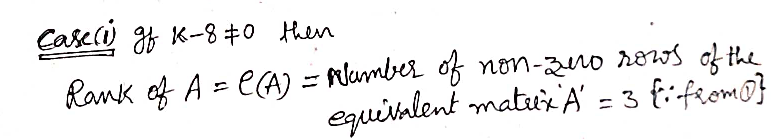 71
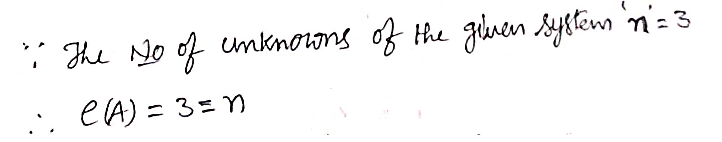 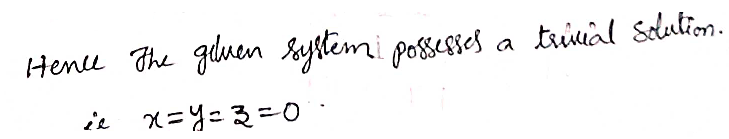 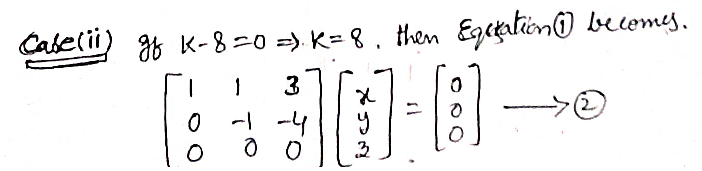 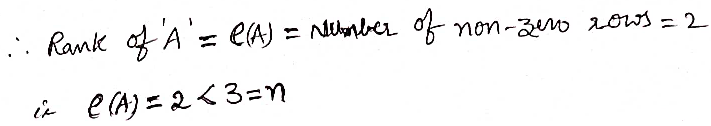 72
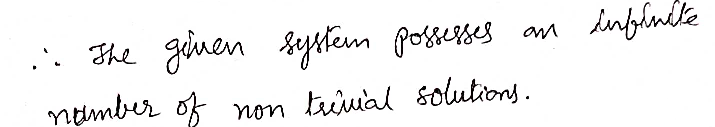 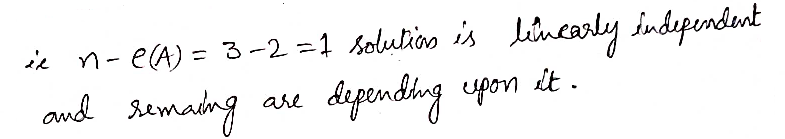 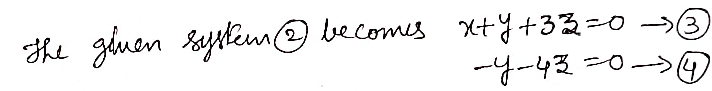 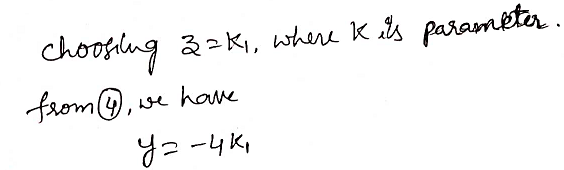 73
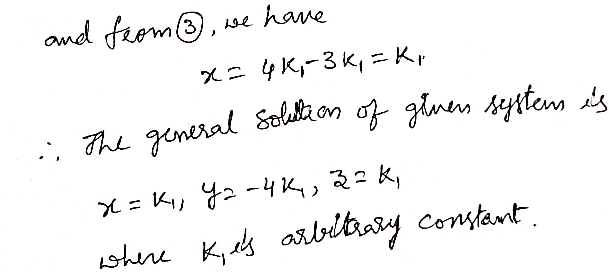 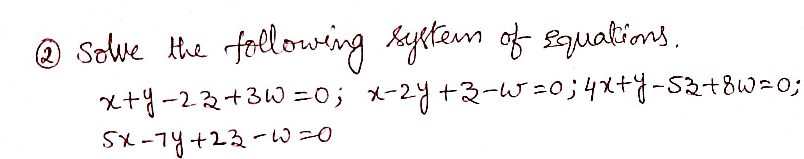 74
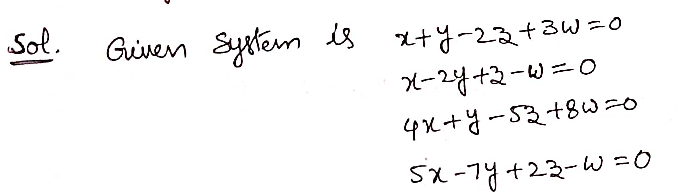 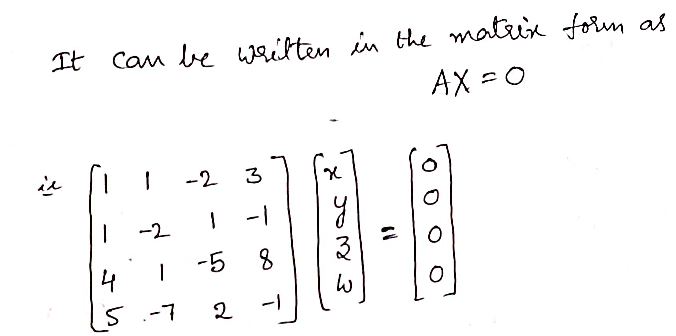 75
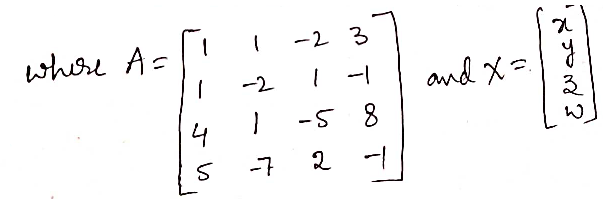 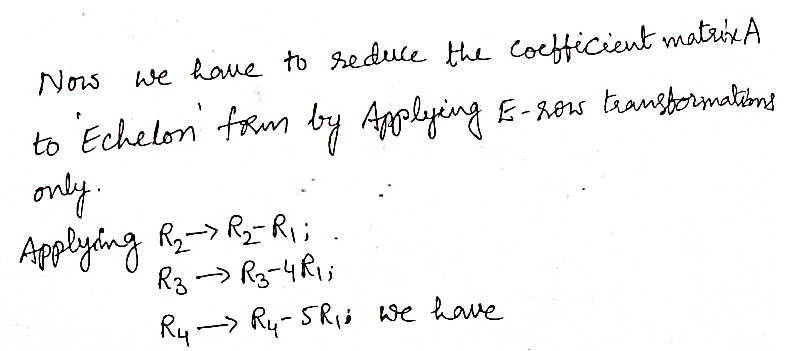 76
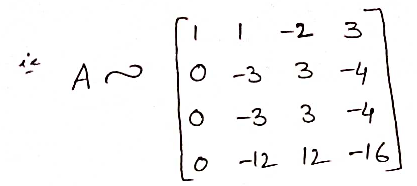 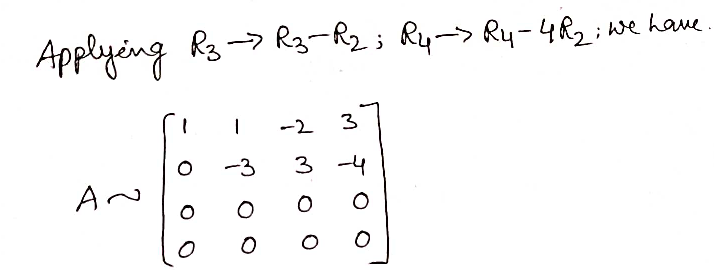 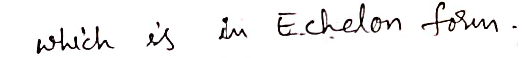 77
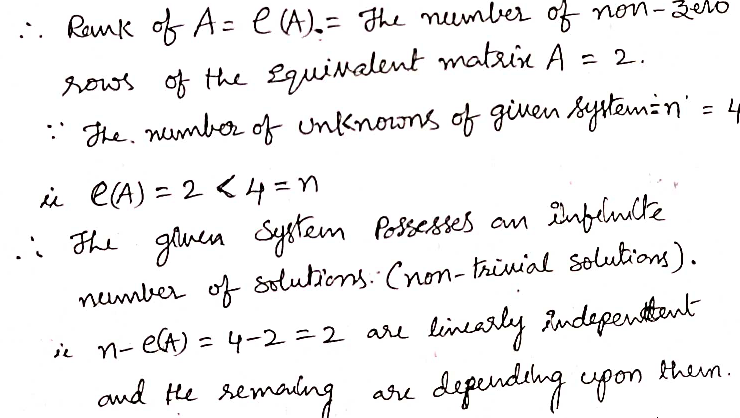 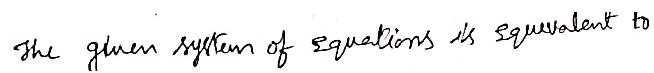 78
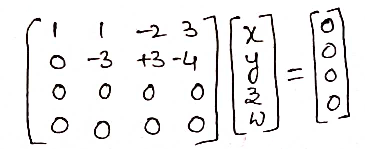 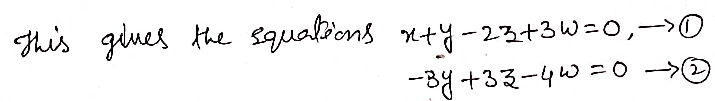 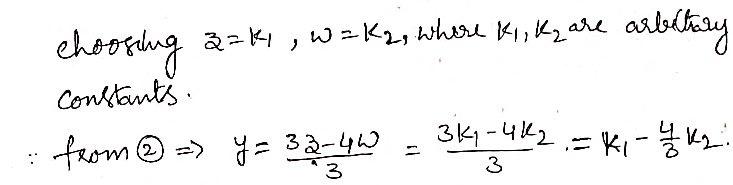 79
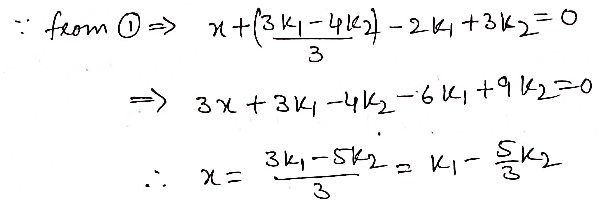 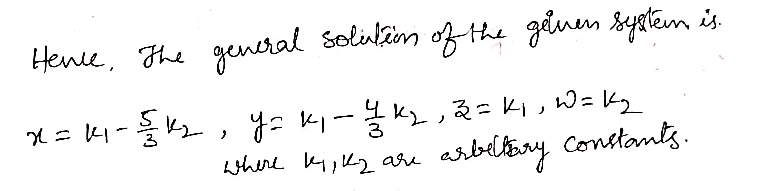 80
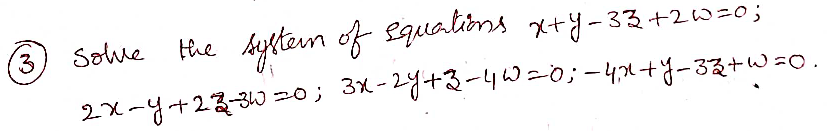 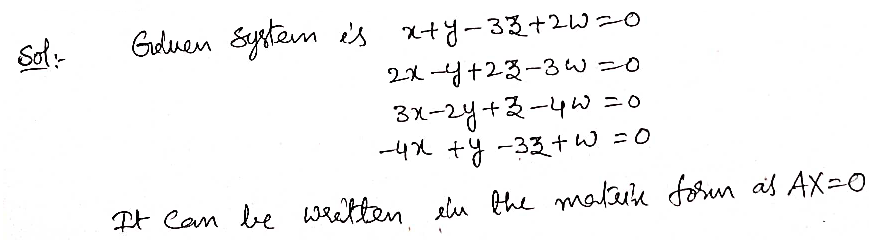 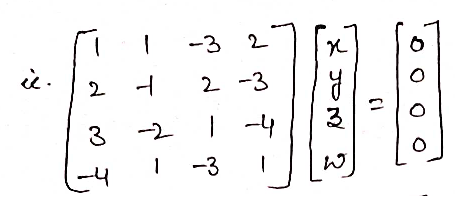 81
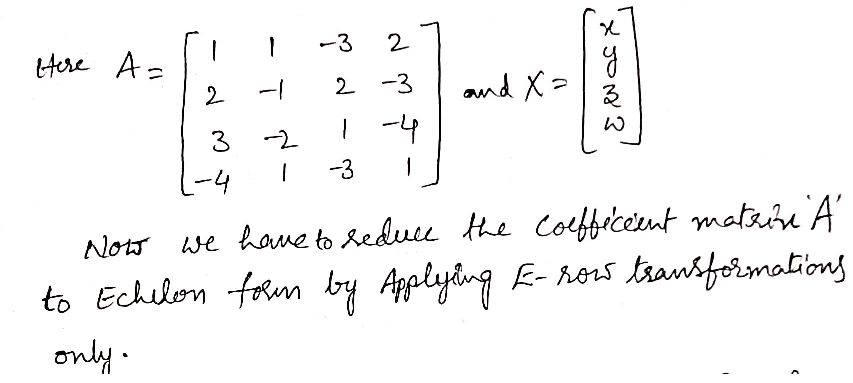 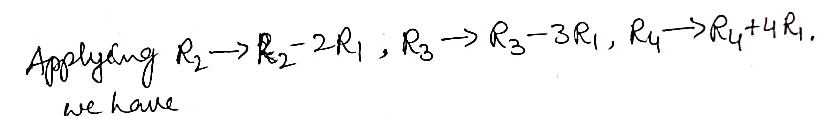 82
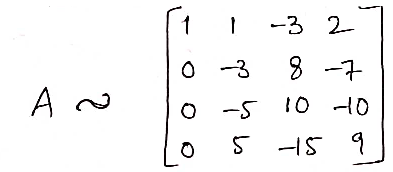 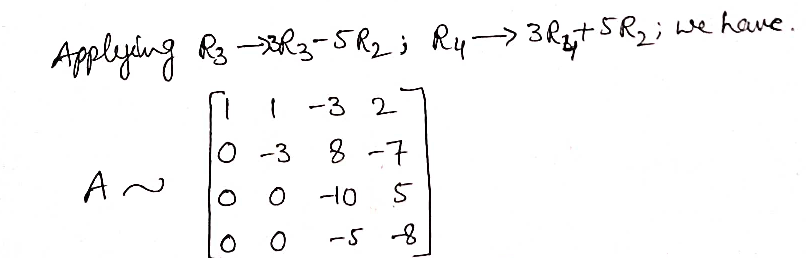 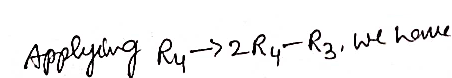 83
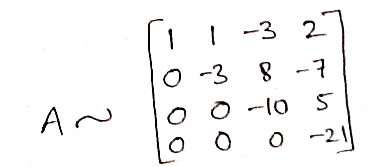 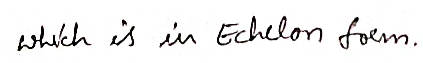 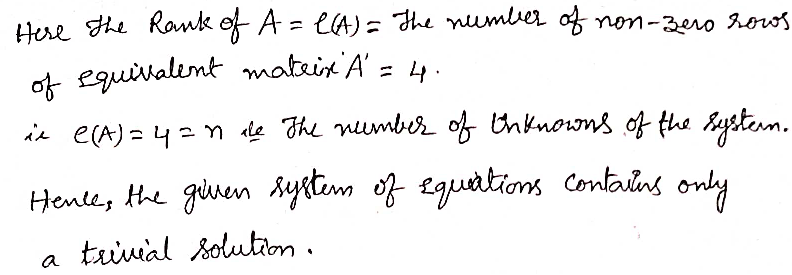 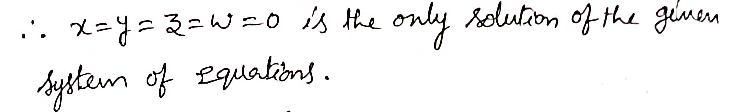 84
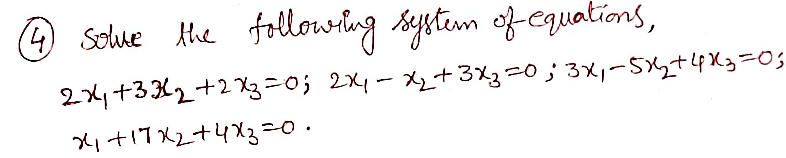 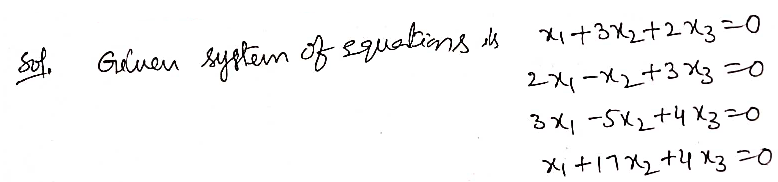 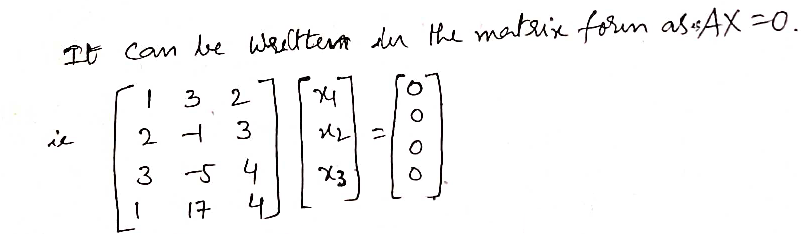 85
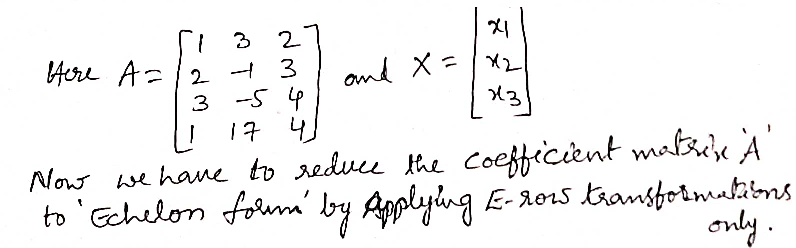 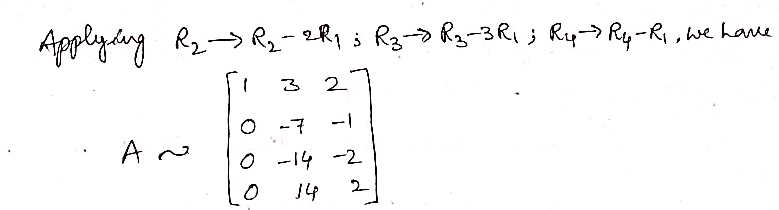 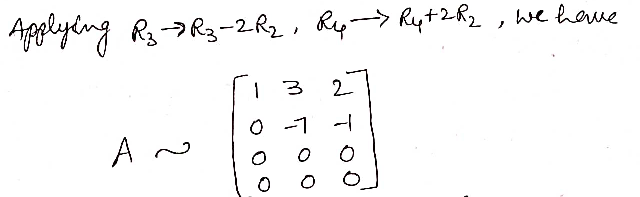 86
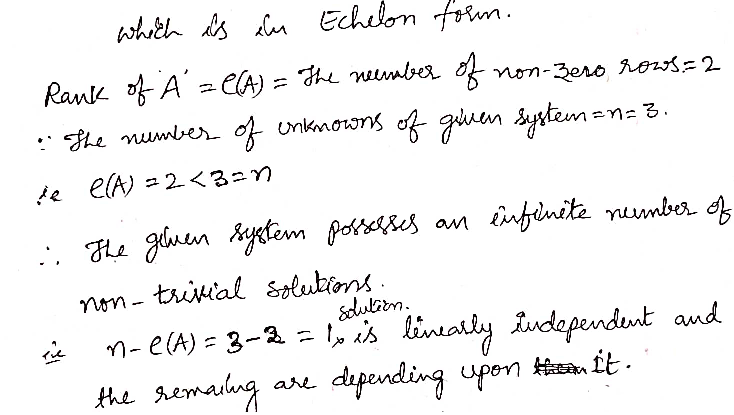 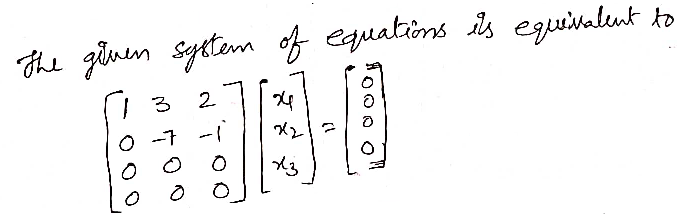 87
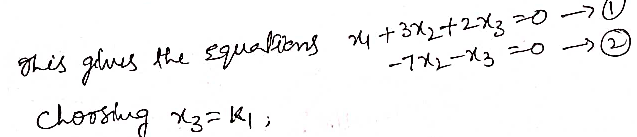 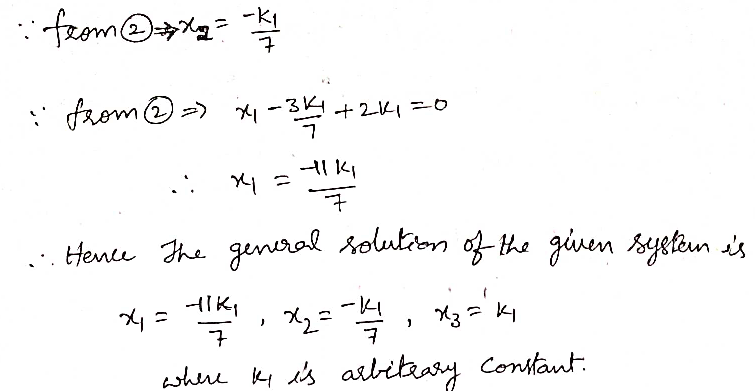 88
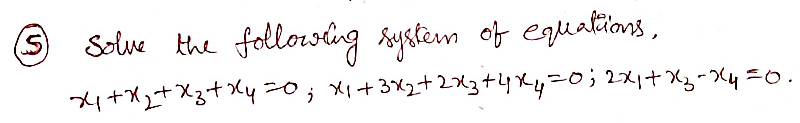 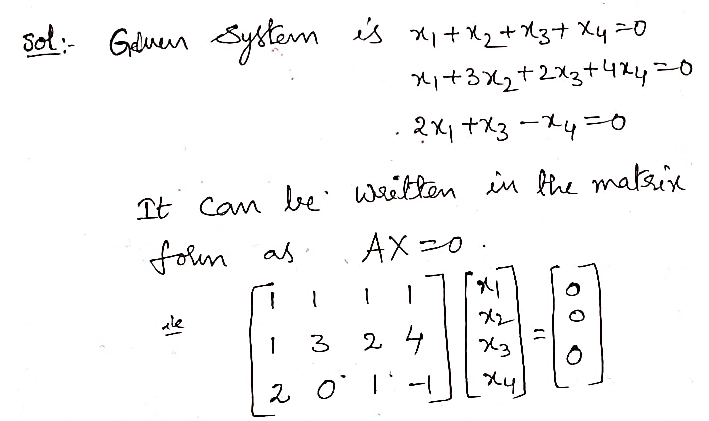 89
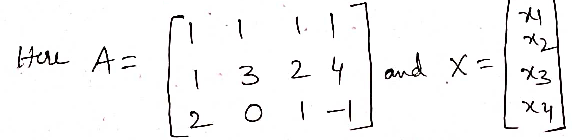 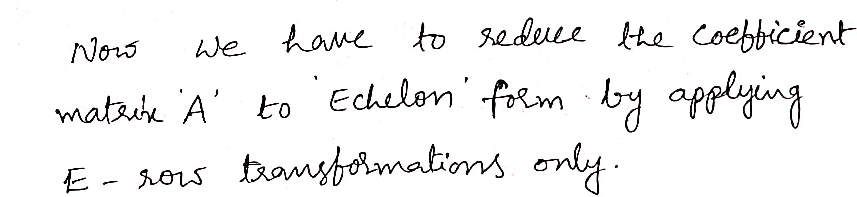 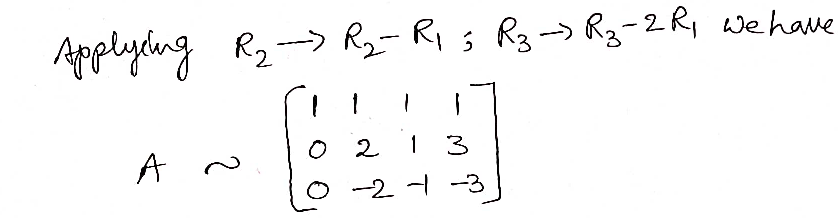 90
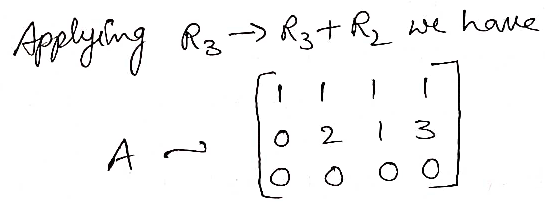 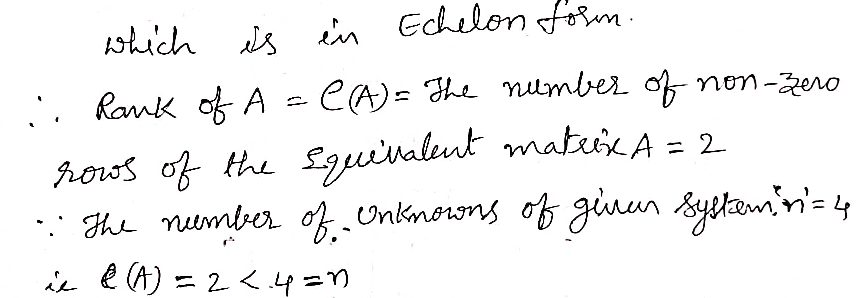 91
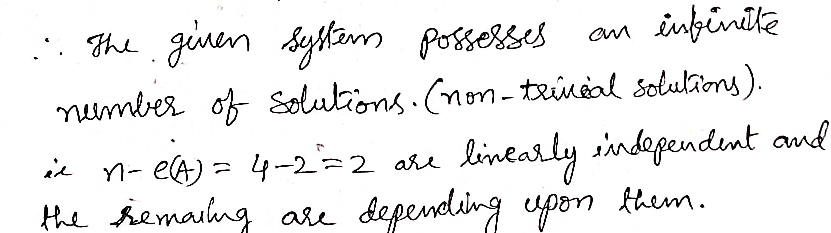 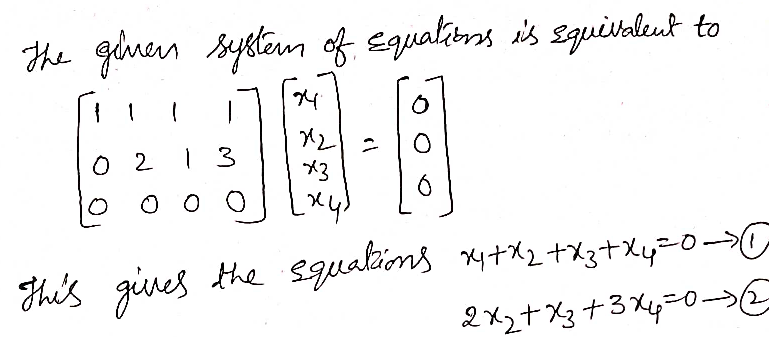 92
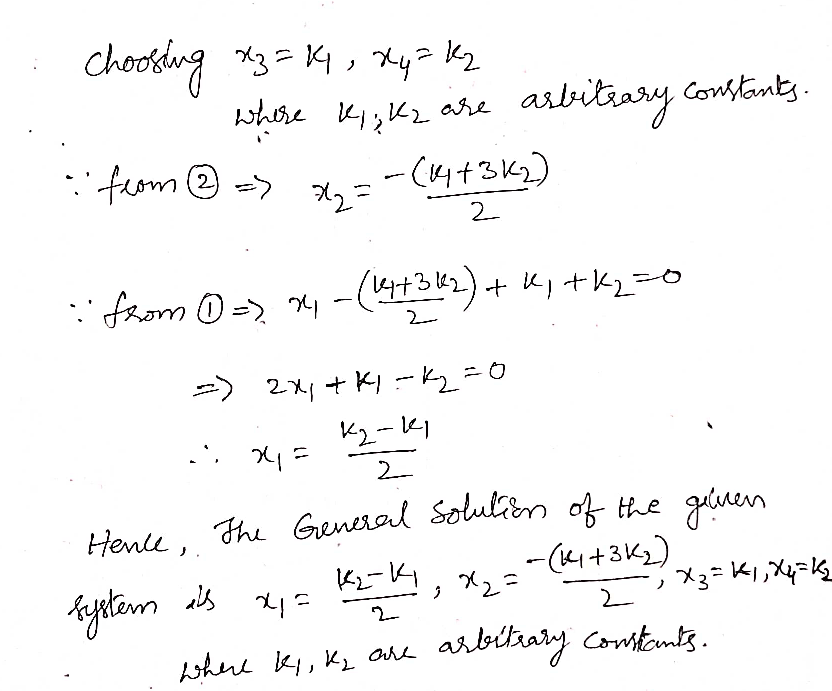 93
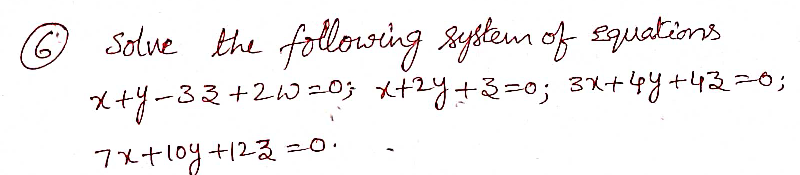 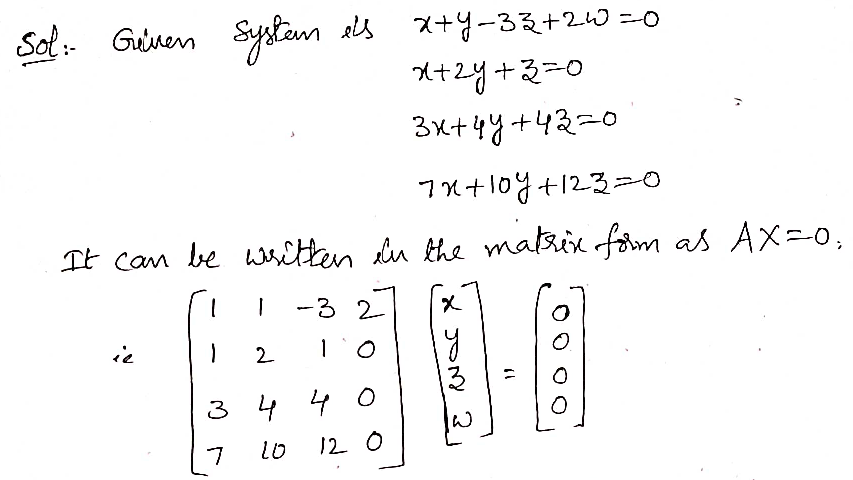 94
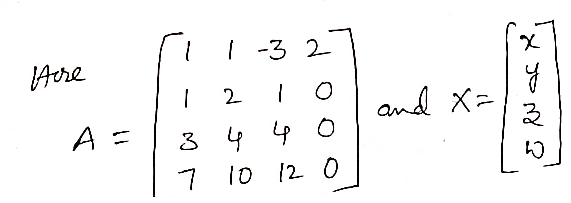 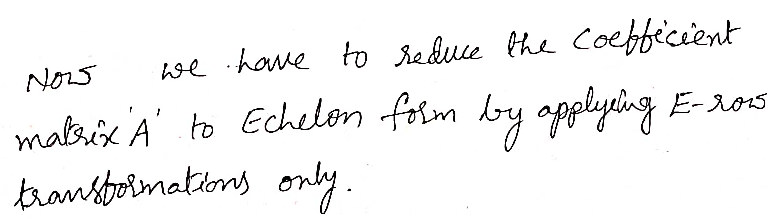 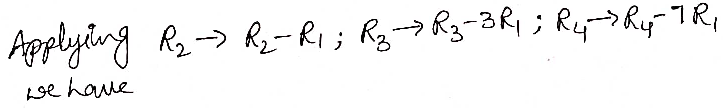 95
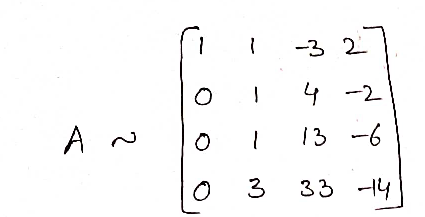 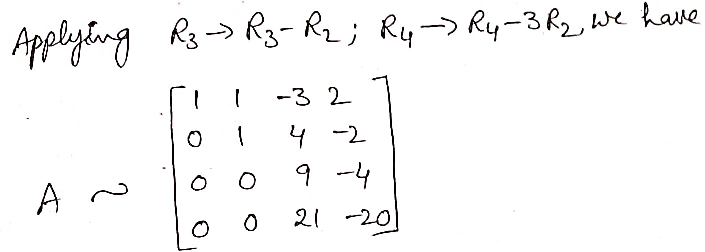 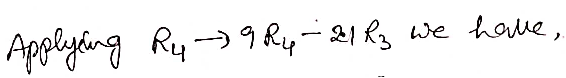 96
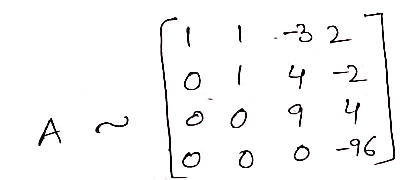 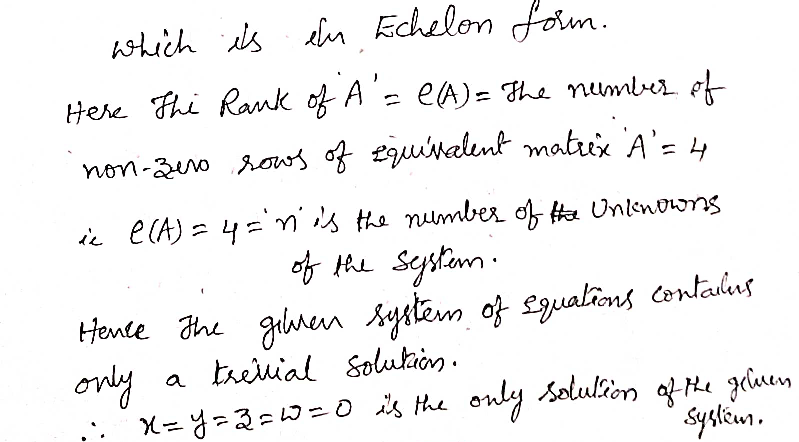 97
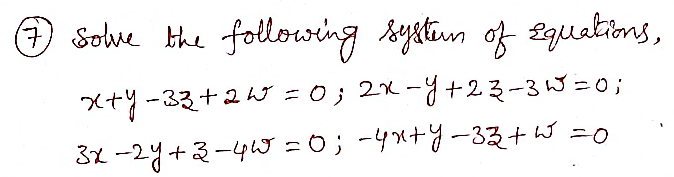 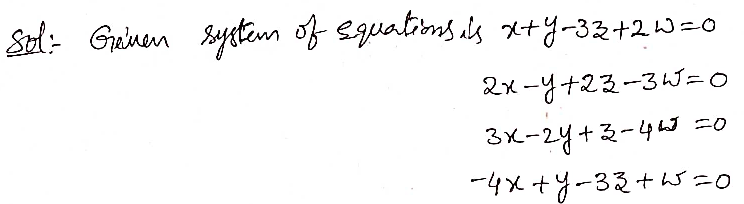 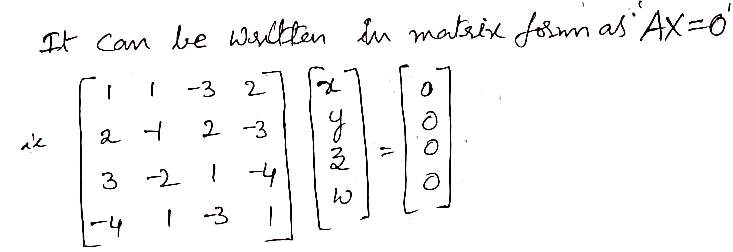 98
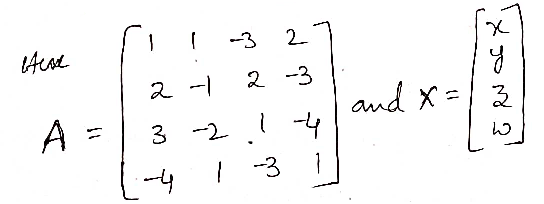 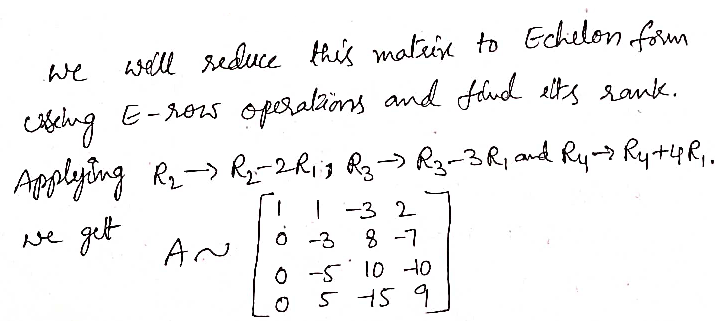 99
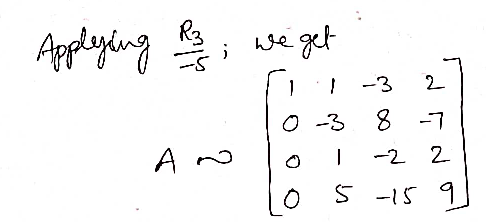 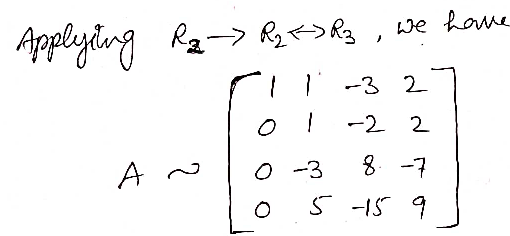 100
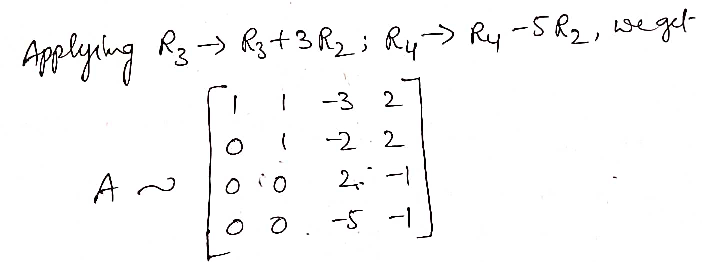 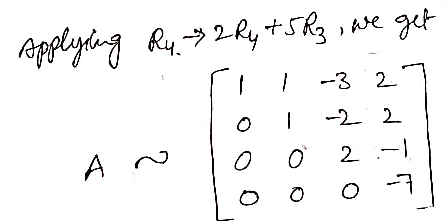 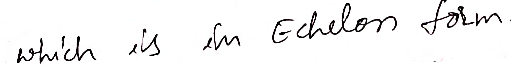 101
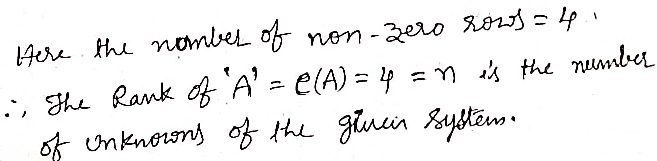 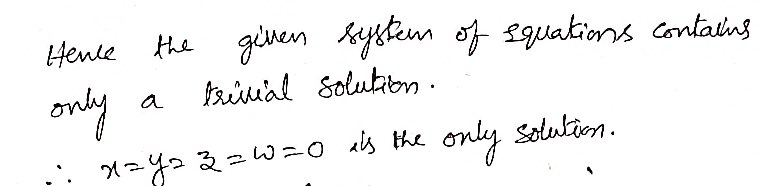 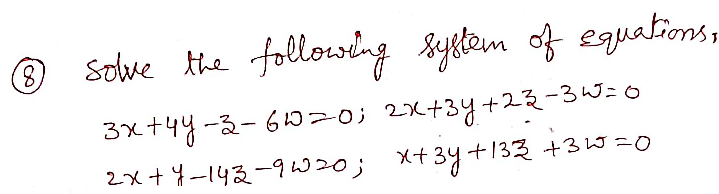 102
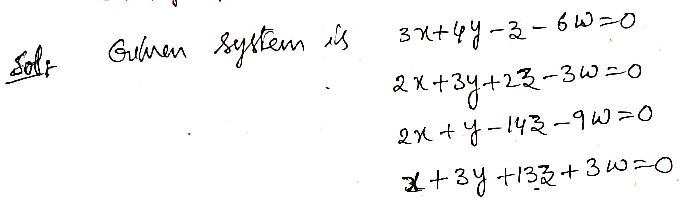 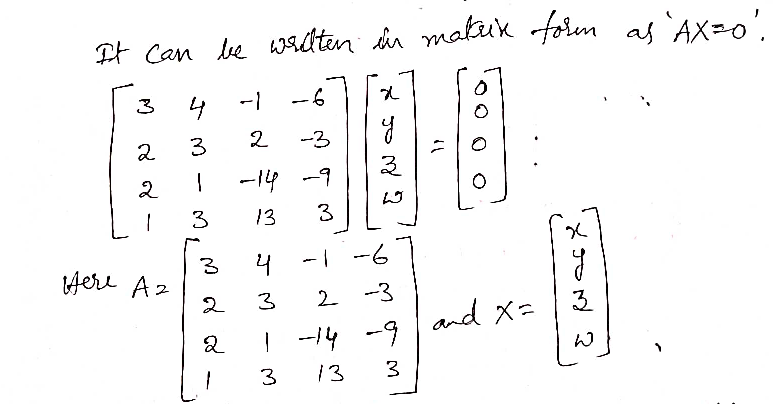 103
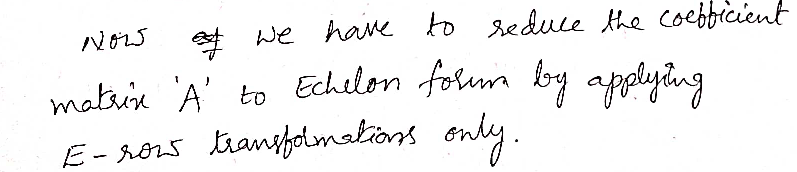 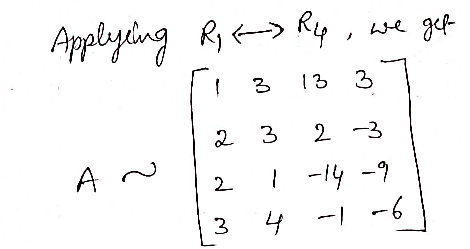 104
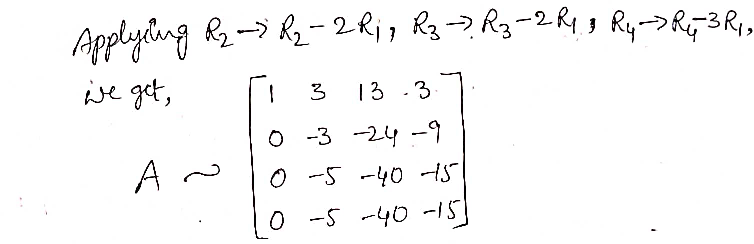 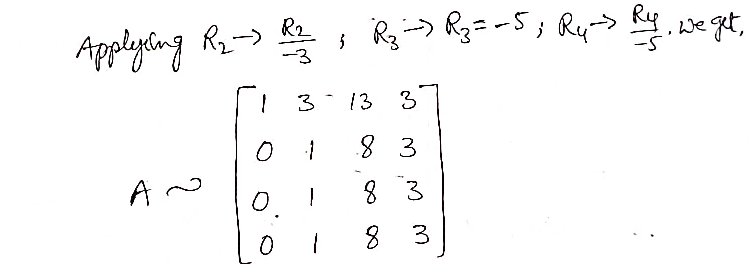 105
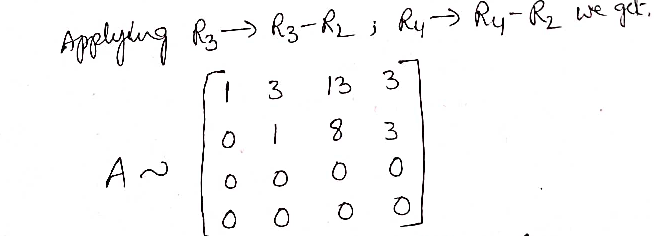 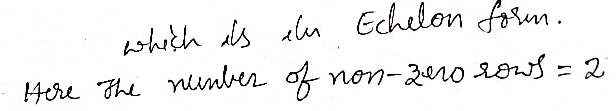 106
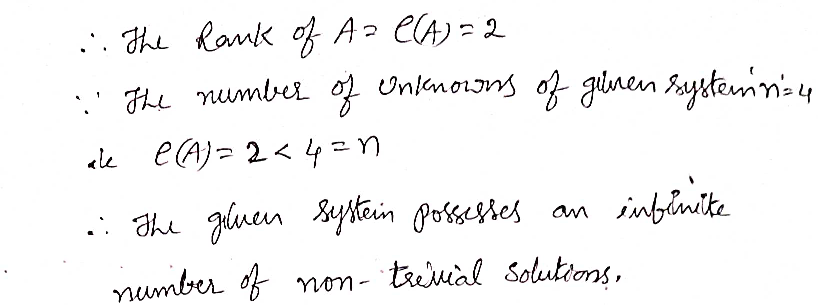 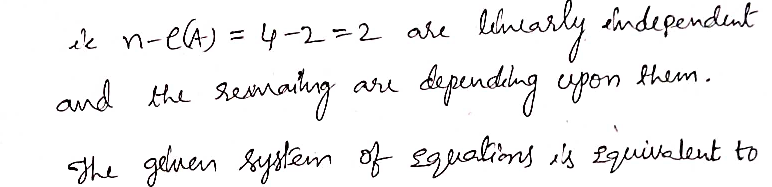 107
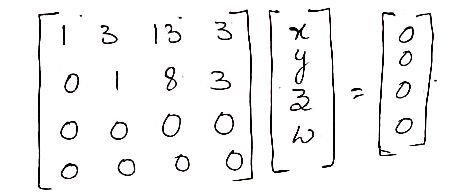 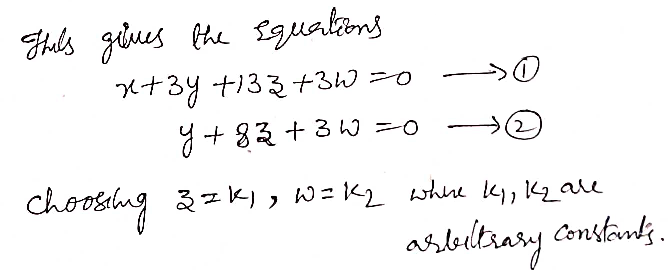 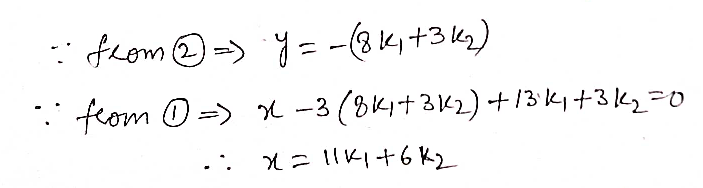 108
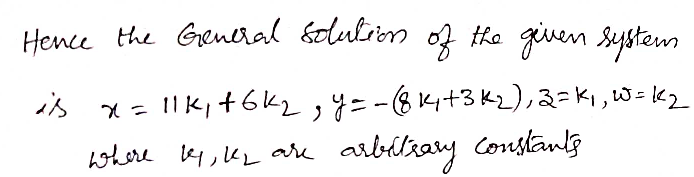 109
2. Non-Homogeneous linear system of equations
A set of equations of the form
is said to be a system of ‘m’ non – homogeneous equations in ‘n’ unknowns x1, x2, ..xn.
		Then obviously we can write the above system of equations (1) in the form of matrix equation given by
			 AX = B….. (2)
110
111
Augmented matrix
is said to be the augmented matrix of the given system of non – Homogeneous equations.
Consistency and inconsistency
Any system of equations which contains one or more solutions     is said to be consistent, otherwise, it is said to be inconsistent i.e the inconsistent system does not contain any solution.
Condition for consistency [Rank Test]
112
then the given system AX = B is inconsistent.
Working Procedure:–
In this case the given system of equations i.e. AX = B is inconsistent i.e      it has no solution.
113
In this case the given system of equations i.e. AX = B is consistent i.e it contains a
 solution. Now we have to verify the following points.
a) If r = n i.e the number of unknowns, then the given system has a unique solution.
b) If r < n i.e the number of unknowns, the given system contains an infinite
 number of solutions. To determine these solutions, we have to assign arbitrary
 value for (n–r) variabls and the remaining are depending upon them. 
c) If m < n i.e the number of equations less than the number of unknowns, then
 since r  m < n, the given system possesses an infinite number of solutions.
Solved examples
Ex.1.	Show that the equations 
	x + y + z = – 3, 3x + y – 2z = – 2, 2x + 4y + 7z = 7 are inconsistent.
114
Sol.:	The matrix equations of the given system of equations is AX = B
Applying R2  R2 – 3R1; R3  R3 – 2R1, we have
Applying R3  R3 + R2, we have
115
which is in Echelon form
Here the rank of A = 2 = the number of non–zero rows of the equivalent A.
Ex.2.	Show that the equations x + 2y – z = 3, 3x – y+ 2z = 1; 2x – 2y + 3z = 2; x – y + z = – 1 are consistent and solve them.
Sol.:	The matrix equation of the given system of equations is AX = B
116
The augmented matrix
Applying R2  R2 – 3R1; R3  R3 – 2R1;            R4  R4 – R1, we have
117
Applying R2  R2 – R3, we have
Applying R3  R3 – 6R2; R4  R4 – 3R2, we have
Applying R4  5R4 – 2R3, we have
118
which is in echelon form
Here the rank of A = 3 = The number of non–zero rows of the equivalent A
So that the given system of equations is consistent and it contains a unique solution. Now the equivalent matrix equation of the given system AX = B is
The equation can be written as
			x + 2y – z = 3	……… (1)
			–y = – 4 		……… (2)
			5z = 20		……… (3)
119
i.e From (3); z = 4
	     From (2); y = 4
		i.e From (1); x = 3 – 2y + z = 3 – 8 + 4 = –1
		 x = – 1, y = 4; z = 4 is the unique solution of the given system of equations.
Ex.3.	Show that the equations 3x + y + z = 8
		– x + y – 2z = – 5, 2x + 2y + 2z = 12 and – 2x + 2y – 3z = – 7 are consistent and solve the same.
Sol.	The matrix equation of the given system of equations is given by AX = B
120
Applying R1  R3 , we have
Applying R2  R2 + 3R1; R3  R3 + 2R1; R4  R4 – 2R1, we have
121
Applying R3  R3 – R2, we have
Applying R4  3R4 – R3, we have
122
which is in Echelon form.
Here r(A) = 3 = The number of non-zero rows of the equivalent A.
So that the given system of equations is consistent and it contains a unique solution. Now the equivalent matrix equation of the given system AX = B is
The equation can be written as
				– x + y + 2z = – 5…. (1)
				4y – 5z = – 7 …. (2)
				3z = 9 …. (3)
123
From (3); z = 3
		From (2); 4y = – 7 + 5z = – 7 + 15 = 8 – 7y = 2
		From (1); – x = – 5 – y – 2z = – 5 – 2 + 6 = – 1
					i.e  x = 1
		 x = 1, y = 2, z = 3 is the unique solution of the given system of equations.
Ex.4.	Determine for what values of a, b the simultaneous equations x + y + z = 6, x + 2y + 3z = 10, x + 2y + az = b have 
	(i) 	no solution
		(ii) 	a unique solution  
	(iii)	an infinite number of solutions.
Sol.:		The matrix equation of the given system of equations is AX = B
124
Applying R2  R2 R1; R3  R3 – R1, we have
Applying R3  R3 – R2, we have
125
126
So that the given system is consistent and since rank of A=2<n, therefore the given
 system possesses an infinite number of solutions.
Thus, in this case, the given system has an infinite number of solutions.
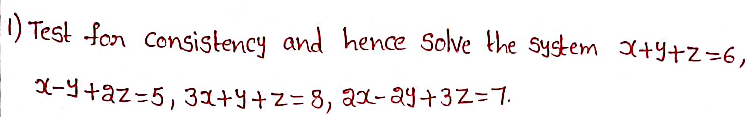 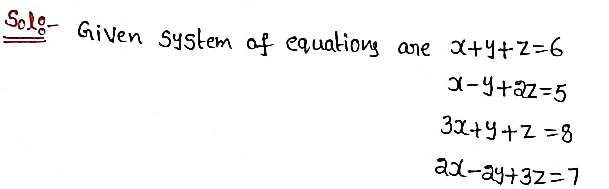 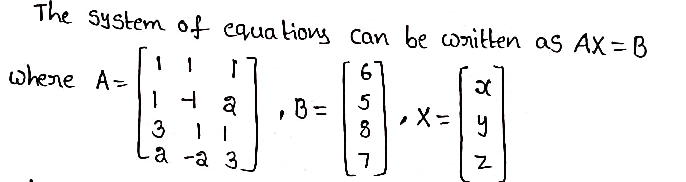 127
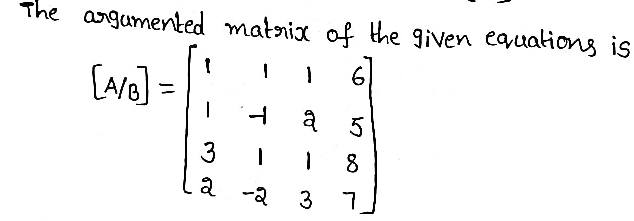 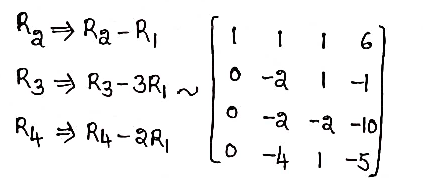 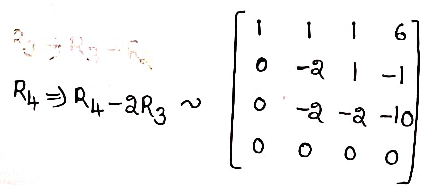 128
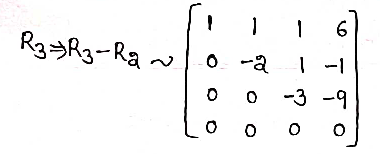 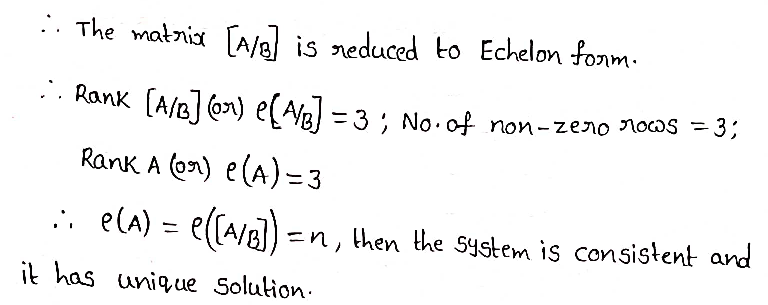 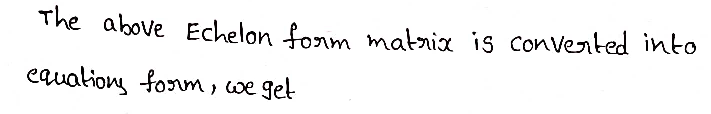 129
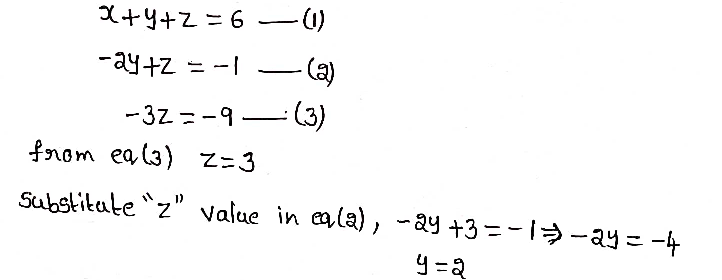 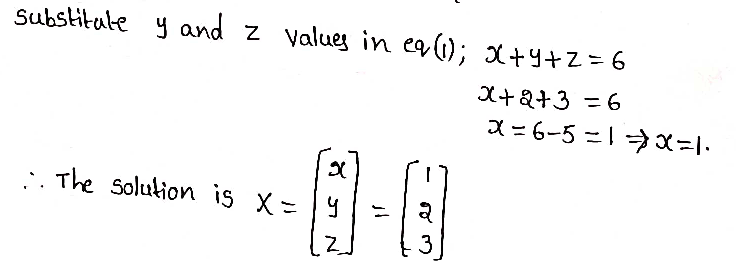 130
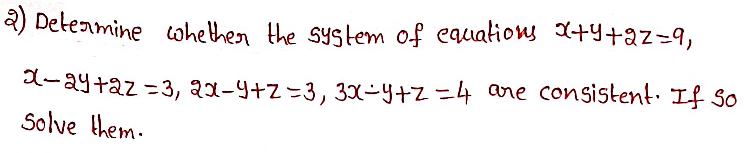 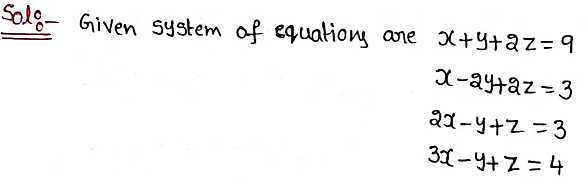 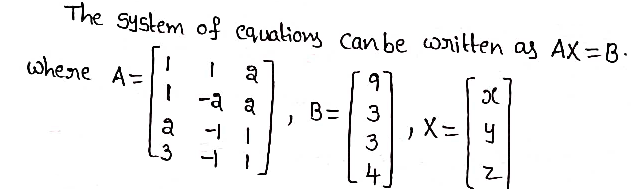 131
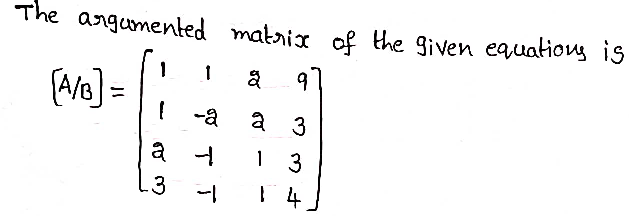 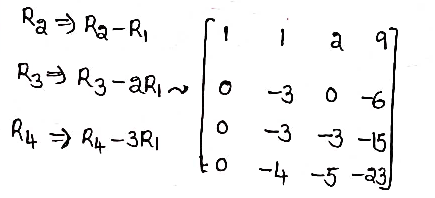 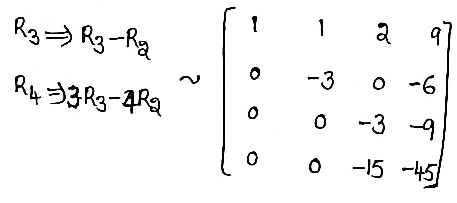 132
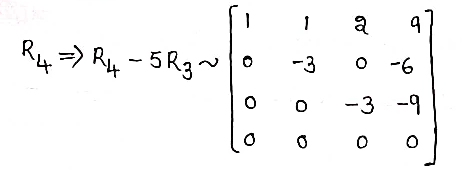 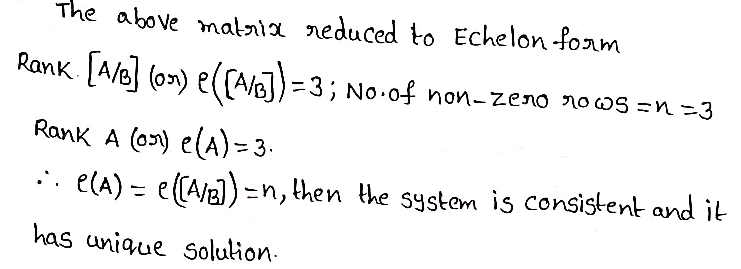 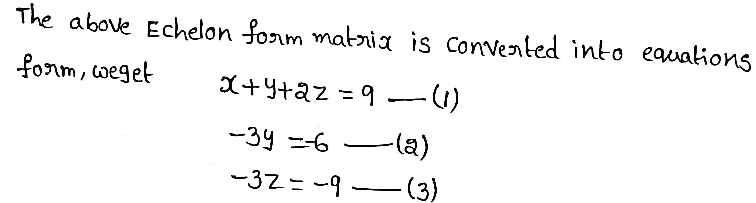 133
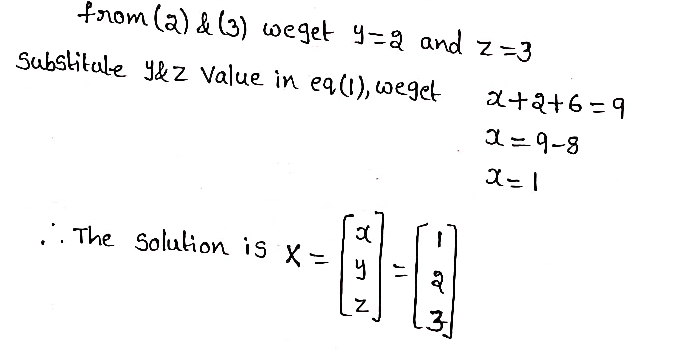 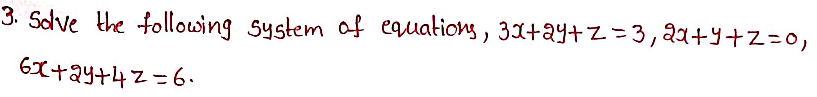 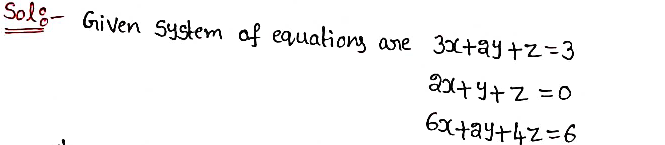 134
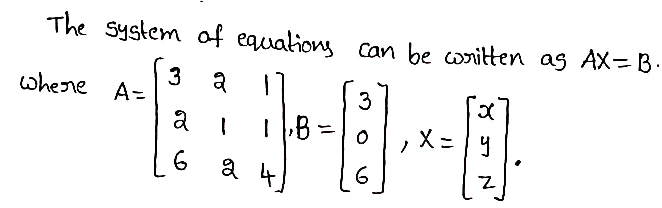 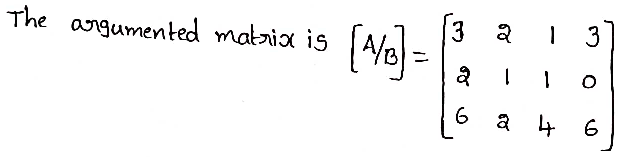 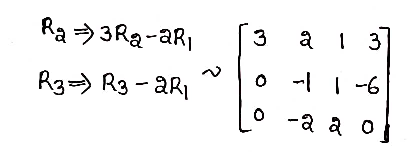 135
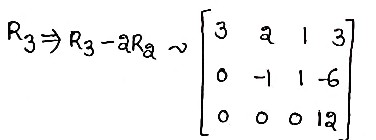 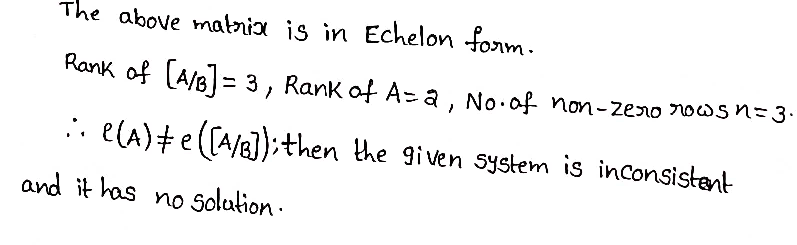 136
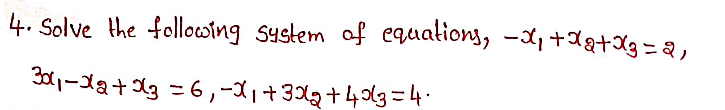 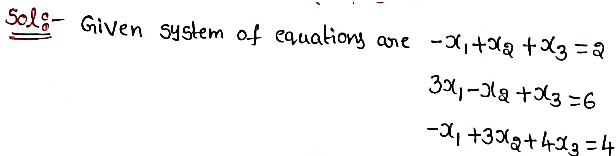 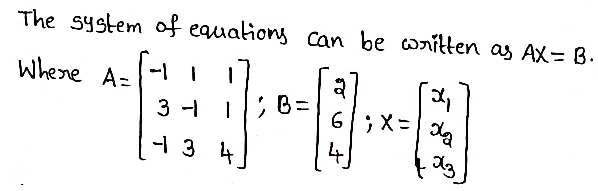 137
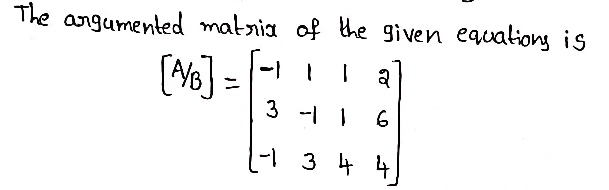 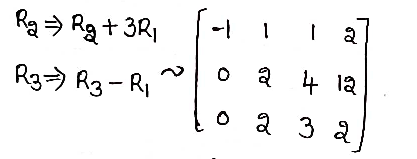 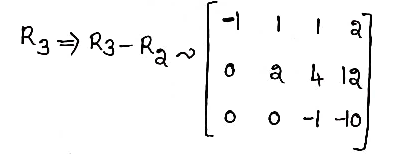 138
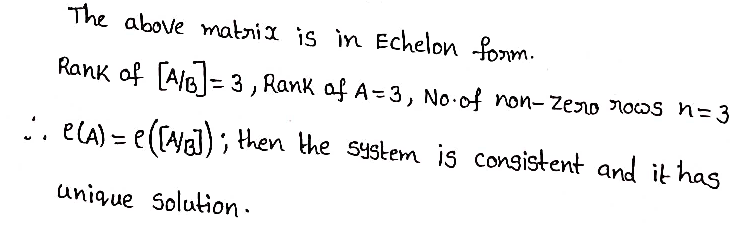 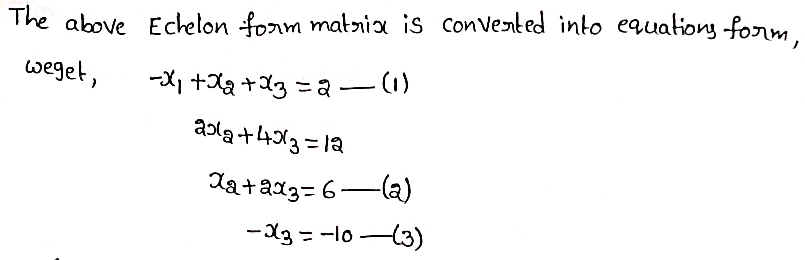 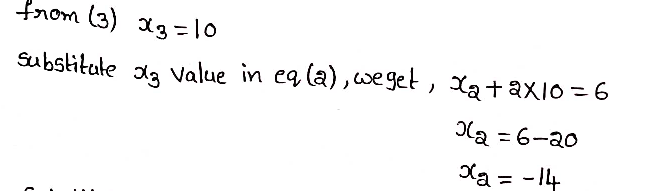 139
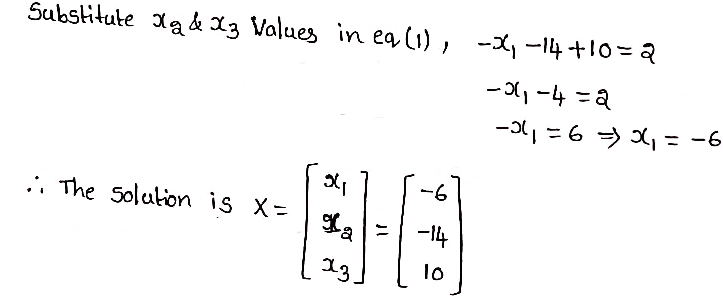 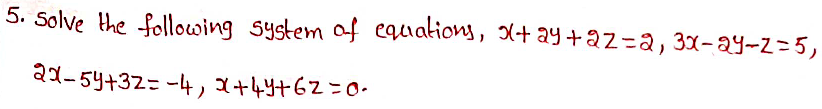 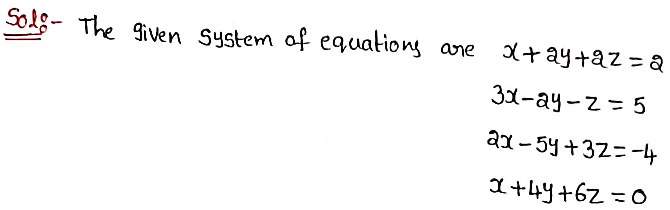 140
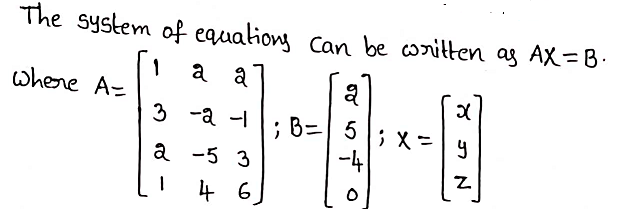 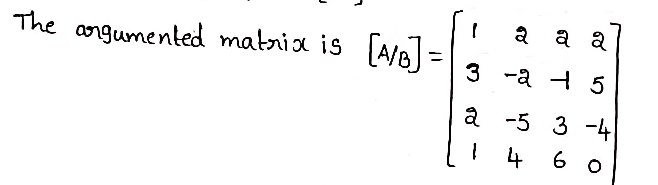 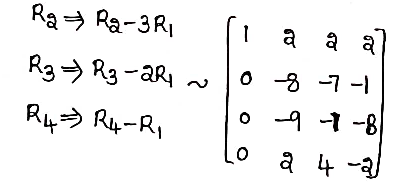 141
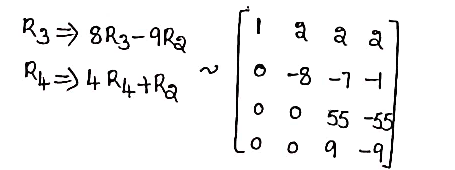 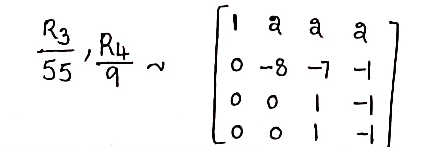 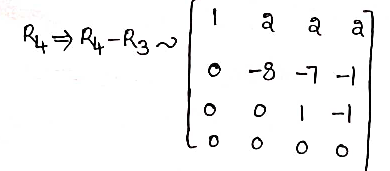 142
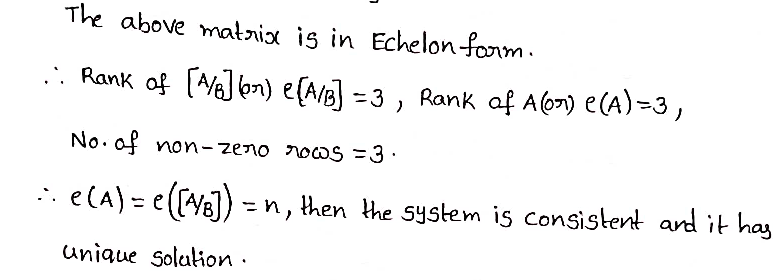 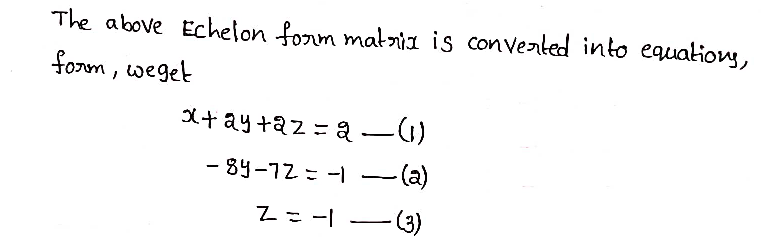 143
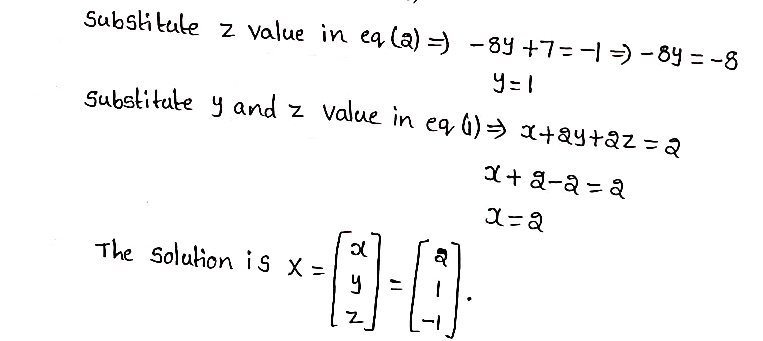 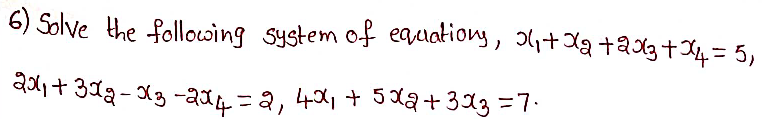 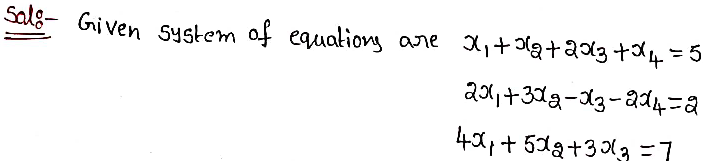 144
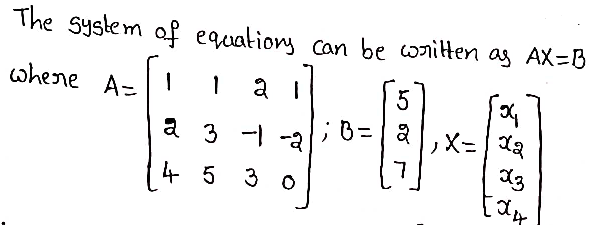 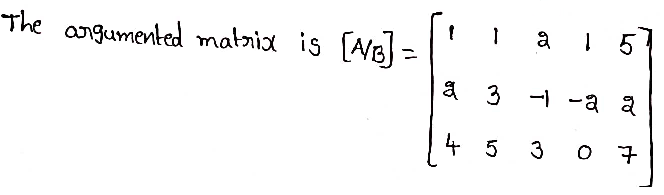 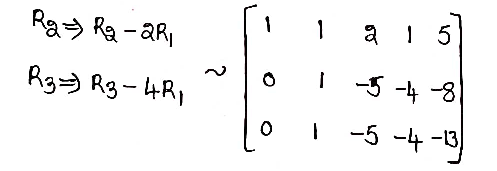 145
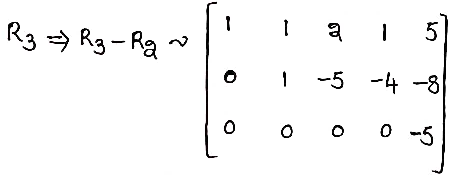 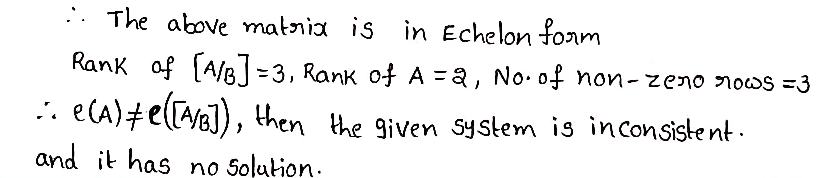 146
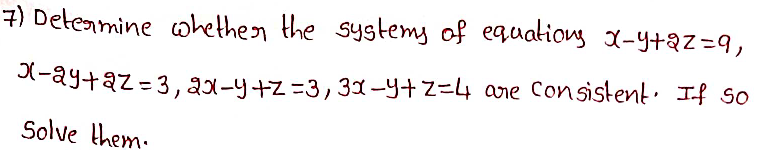 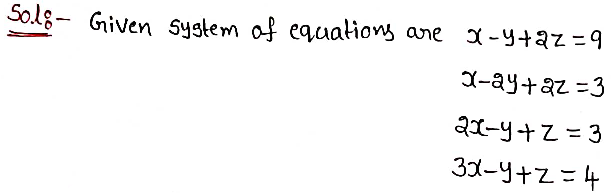 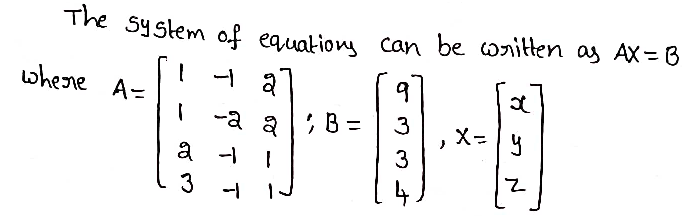 147
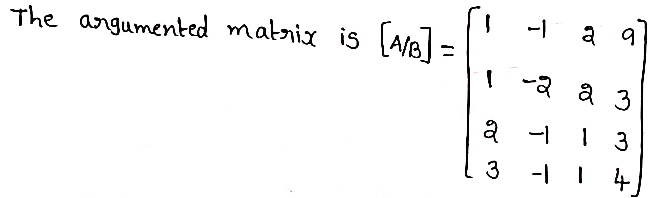 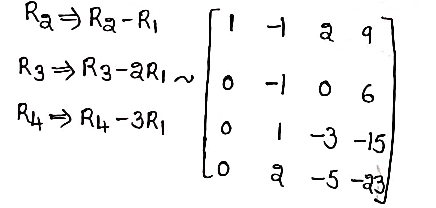 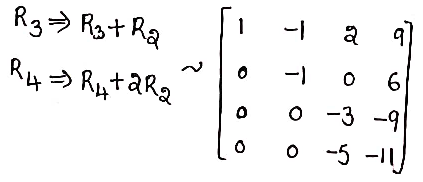 148
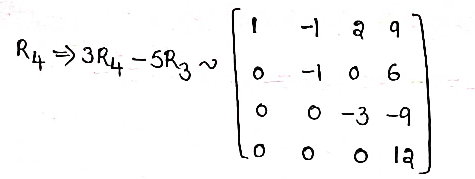 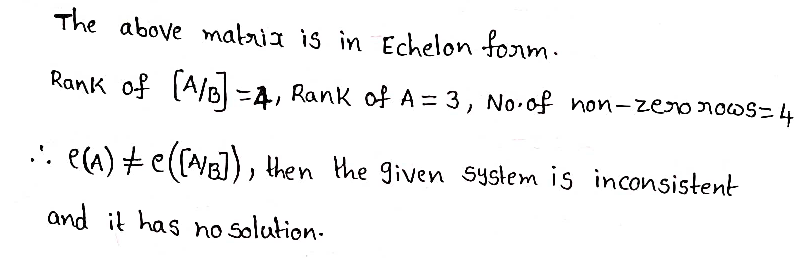 PREPARED
 BY 
DR.V.SUBBAREDDY (H.O.D)
SRI HARI DEGREE COLLEGE,KADAPA
149